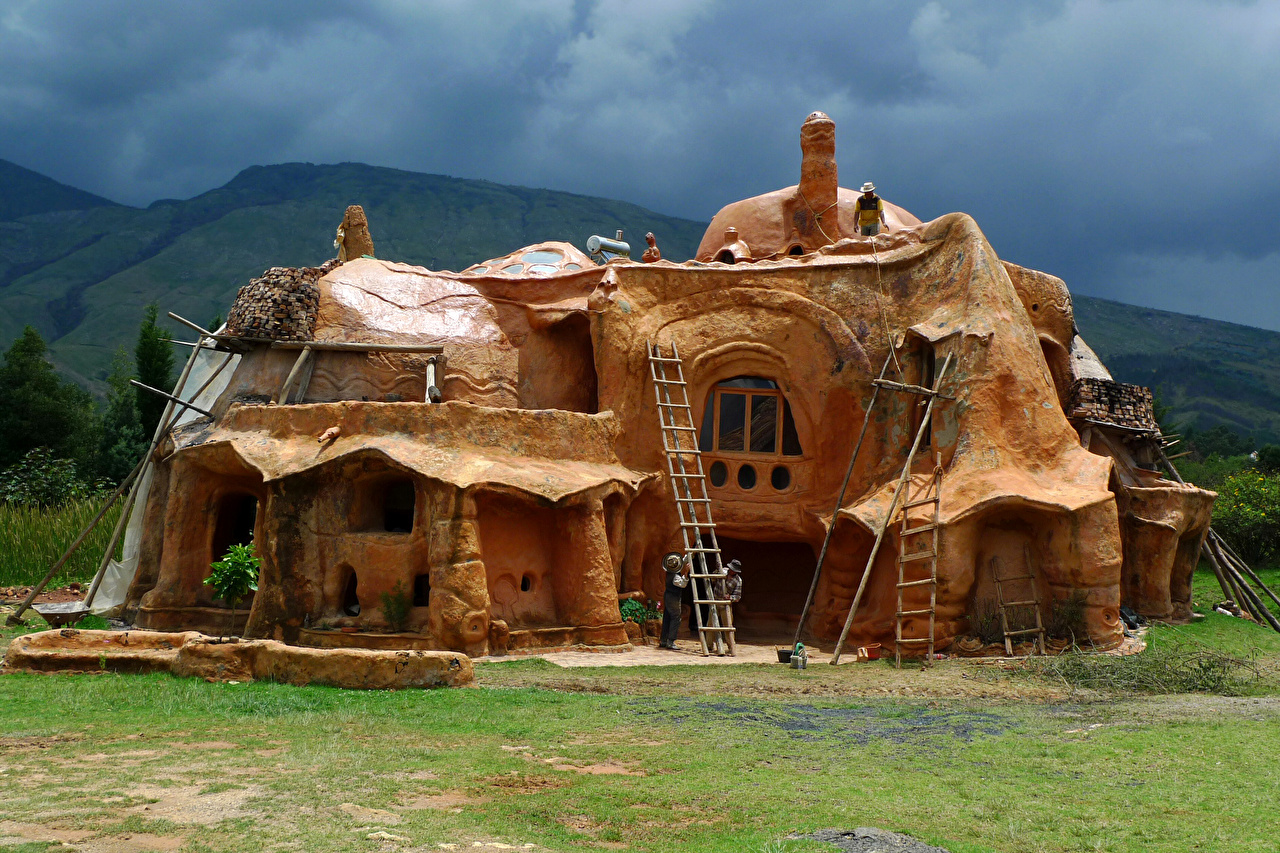 ARCHITECTURE
DENSITY               COMMUNITY                                     SCALE                    HOME
Sub-Urban Community
Semi-Urban  Community
Urban  Community
ARCHITECTURE
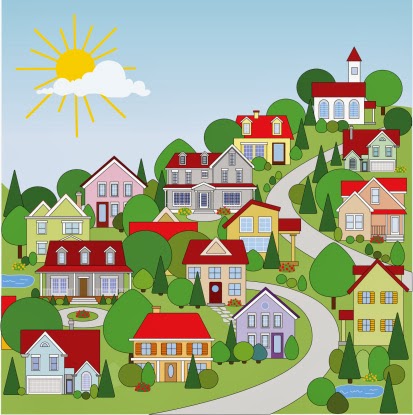 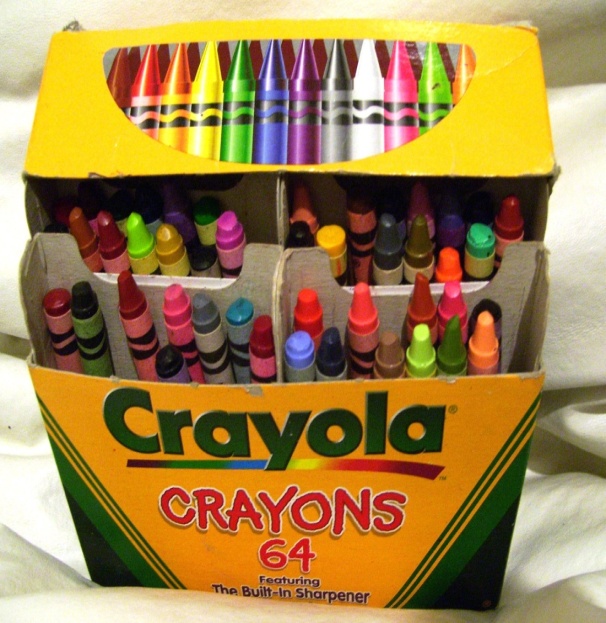 DENSITY
COMMUNITY
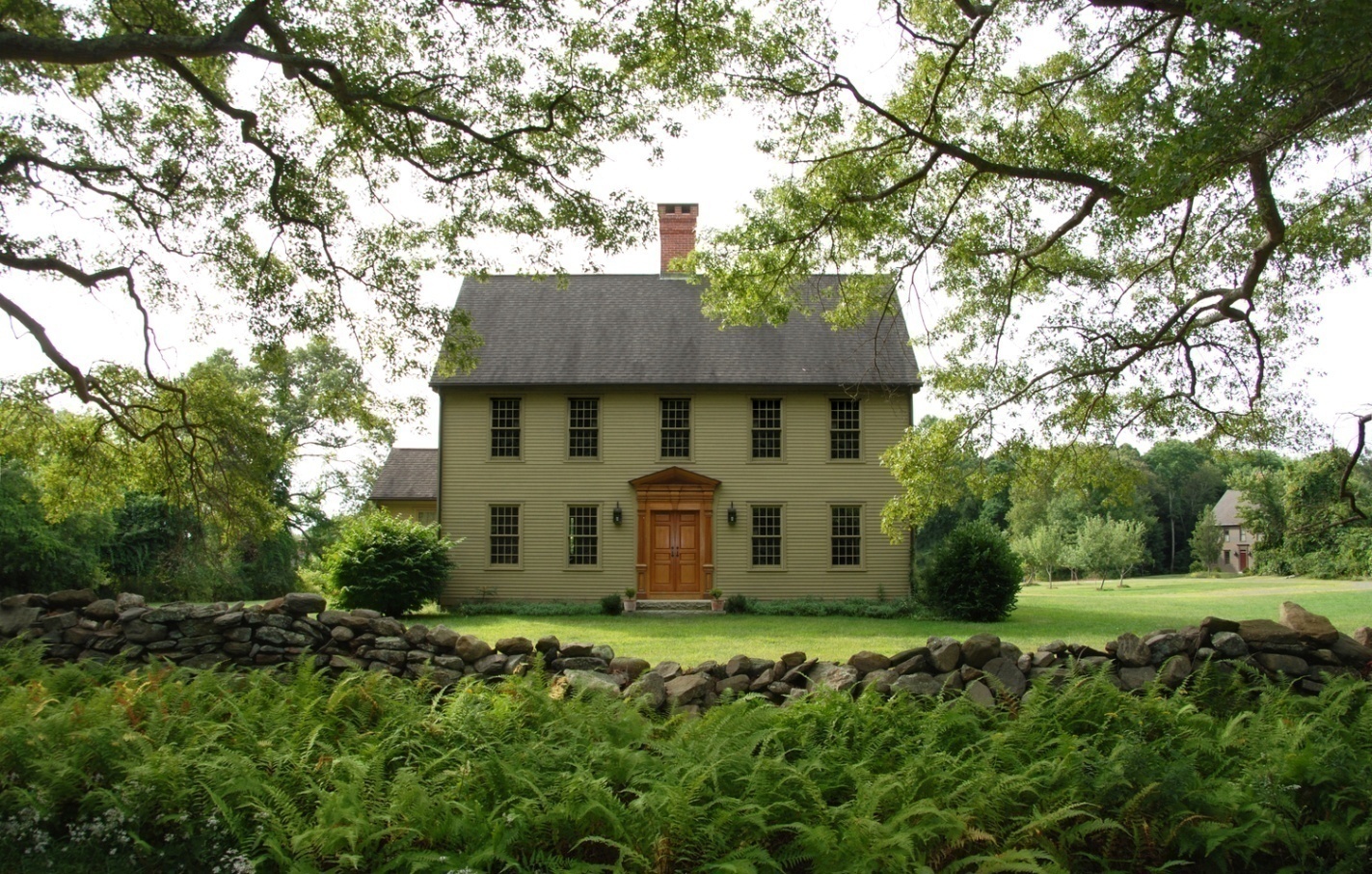 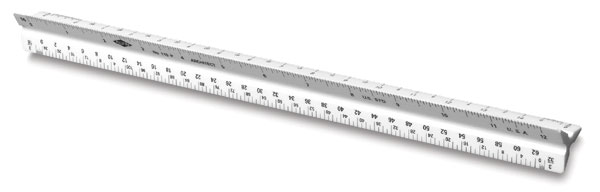 SCALE
HOME
DENSITY

THE PRECENTAGE OF THE AMOUNT OF STUFF IN A BOX
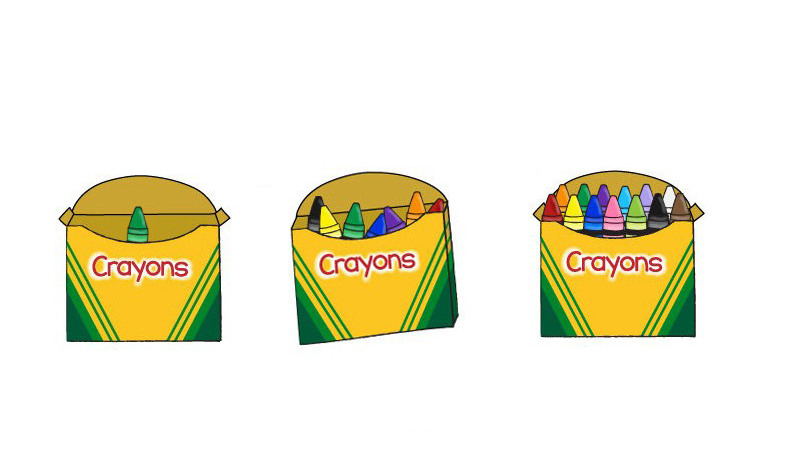 SMALL DENSITY
10%
MEDIUM DENSITY
50%
LARGE DENSITY
100%
LOW DENSITY
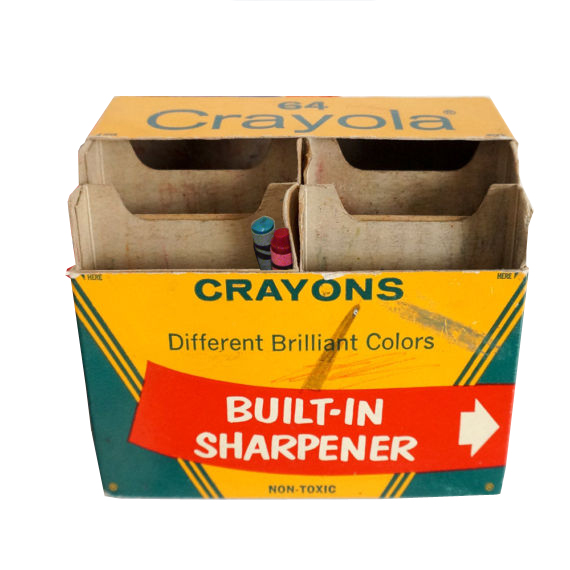 HIGH DENSITY
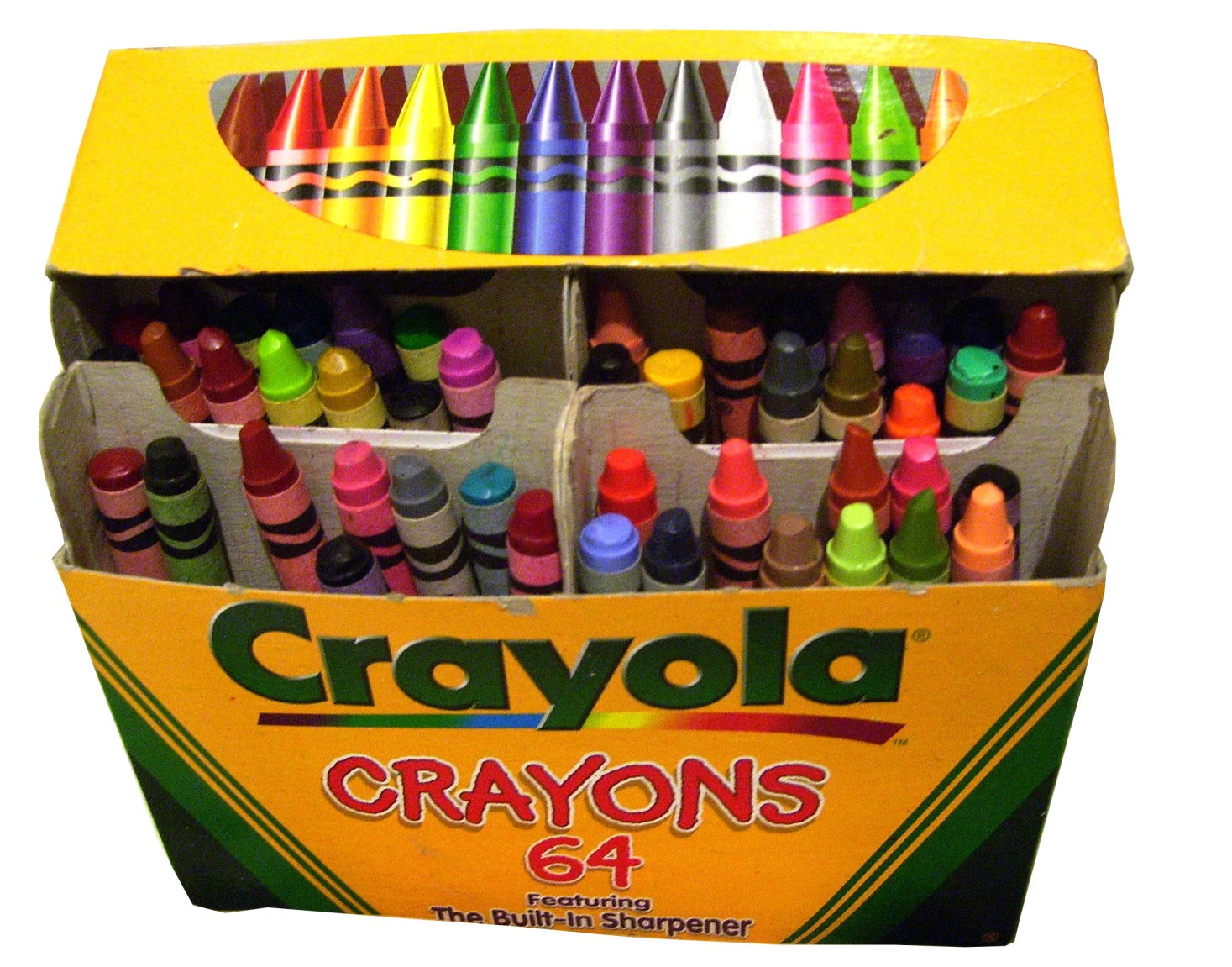 COMMUNITY
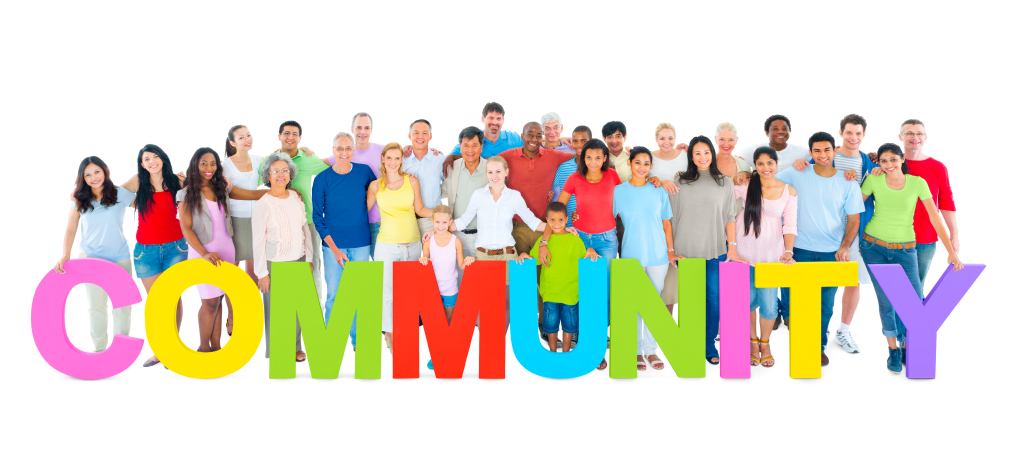 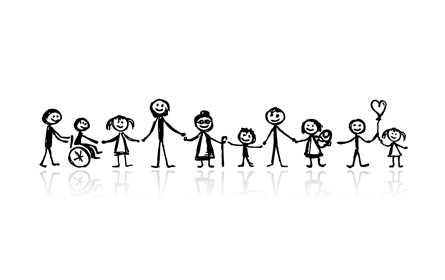 MANY DIFFERENT KIND OF PEOPLE LEARNING TOGETHER 
PEOPLE WITH COMMON INTERESTS LIVING IN AN AREA TOGETHER
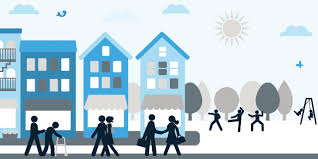 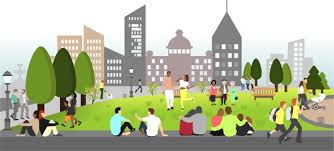 COMMUNITY
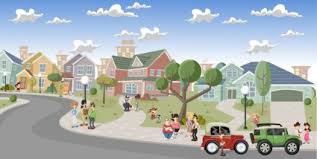 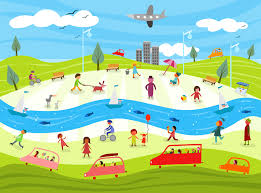 PEOPLE HAVING THE SAME SOCIAL AND ECONOMICAL INTERESTS PLAYING TOGETHER
DIFFERENT KIND OF PEOPLE IN A COMMON LOCATION WORKNG TOGETHER
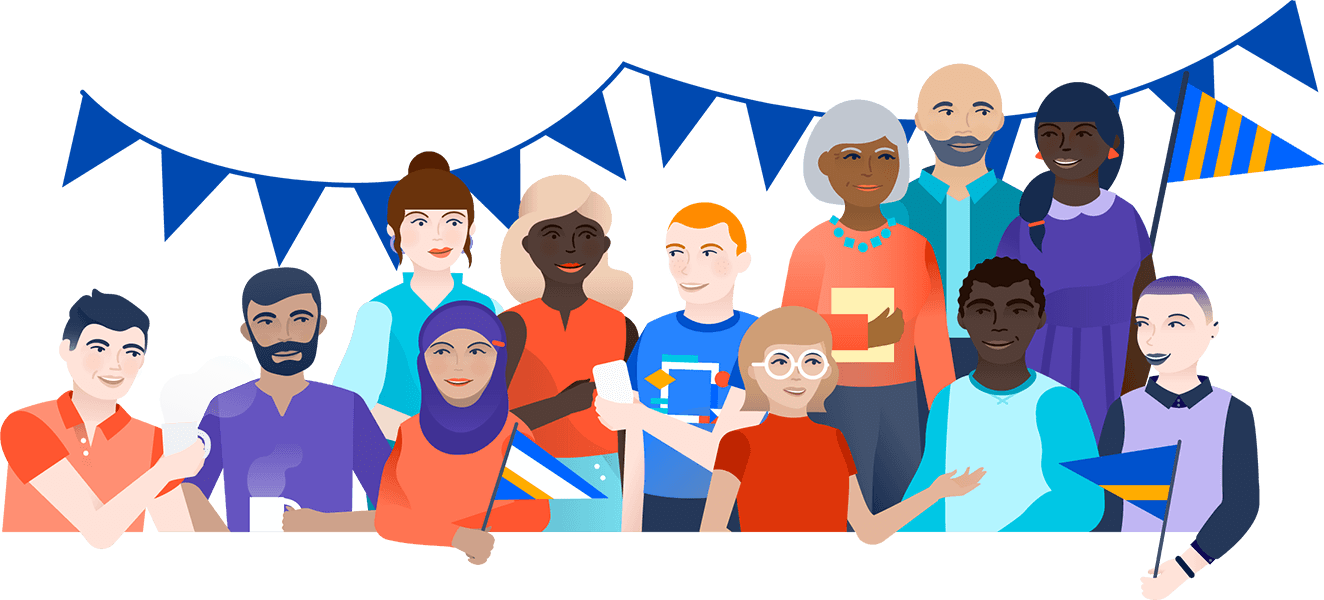 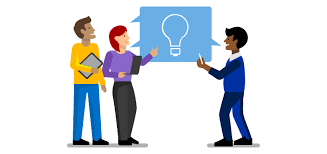 SCALE
An Architect's scale is a specialized ruler designed to help the drawing and measuring of 
 Architectural drawings such as:  floor plans, elevations, perspective images and models. 
This is a very useful tool for master planning different types of communities.
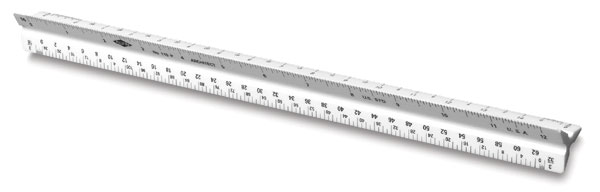 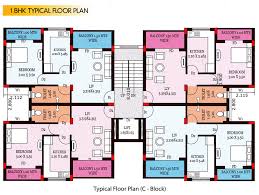 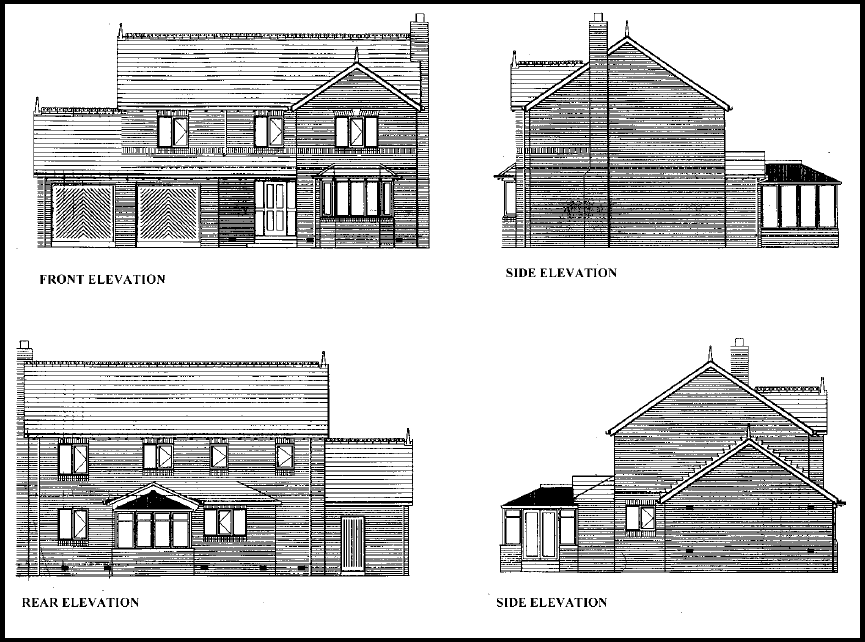 SCALE
AT 1/8”= 1’-0” SCALE. ONE OF THE BLOCKS IS ABOUT THE SIZE OF YOUR CLASSROOM. 
PUT ONE MORE BLOCK ON TOP AND IT IS THE SIZE OF THE TYPICAL HOME. 
EXAMPLE:  1”= 8’-0”     AT 1/8” SCALE      SO 4”= 32’-0”
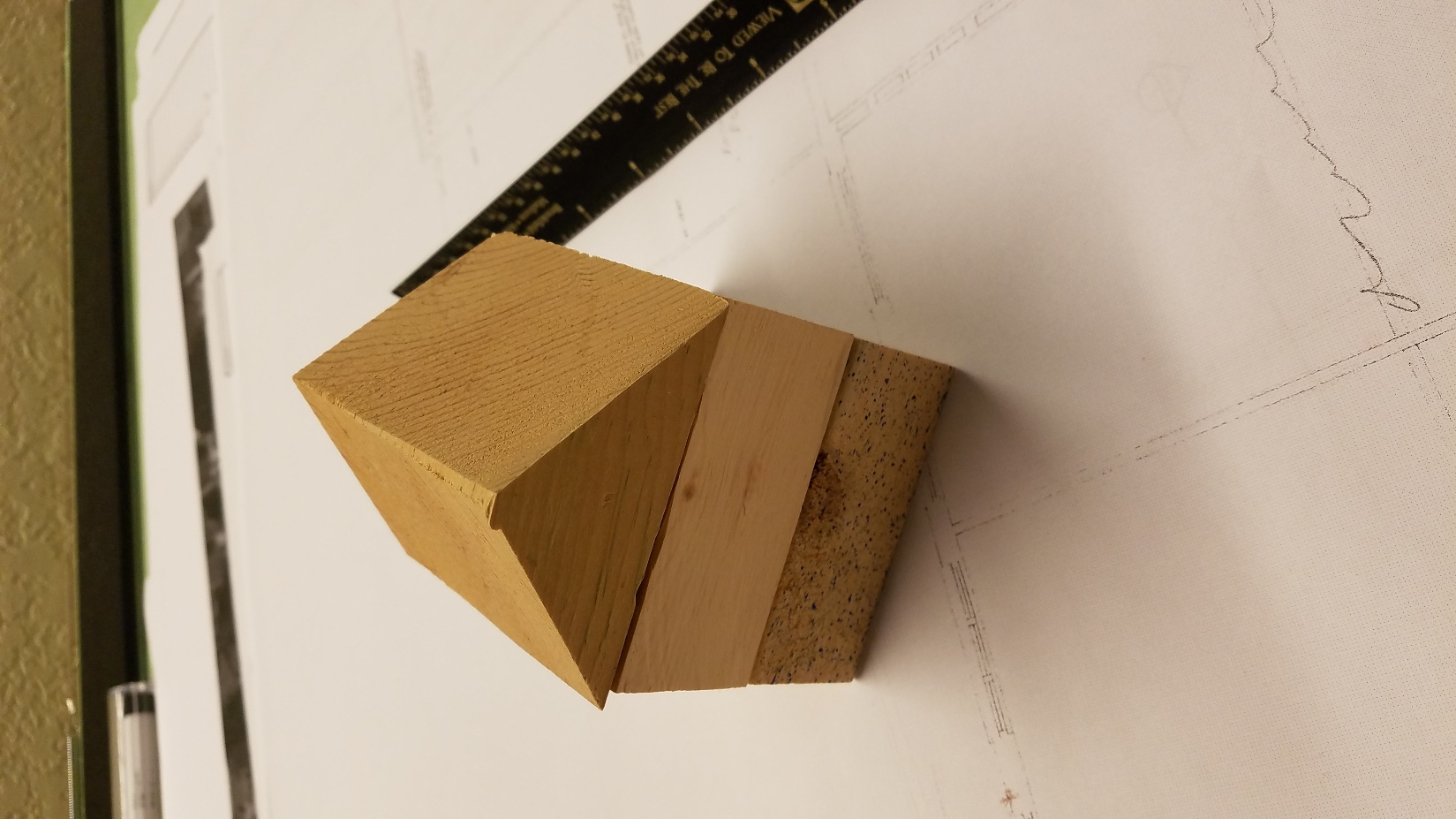 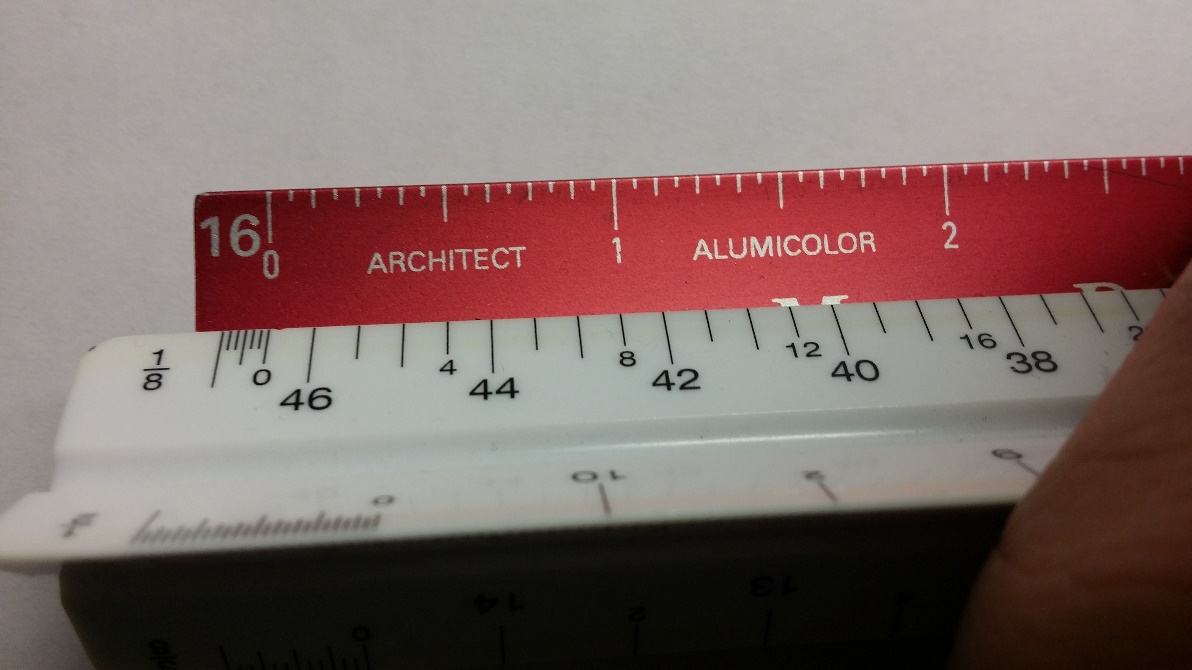 HOME
THE PLACE WHERE SOMEONE LIVES
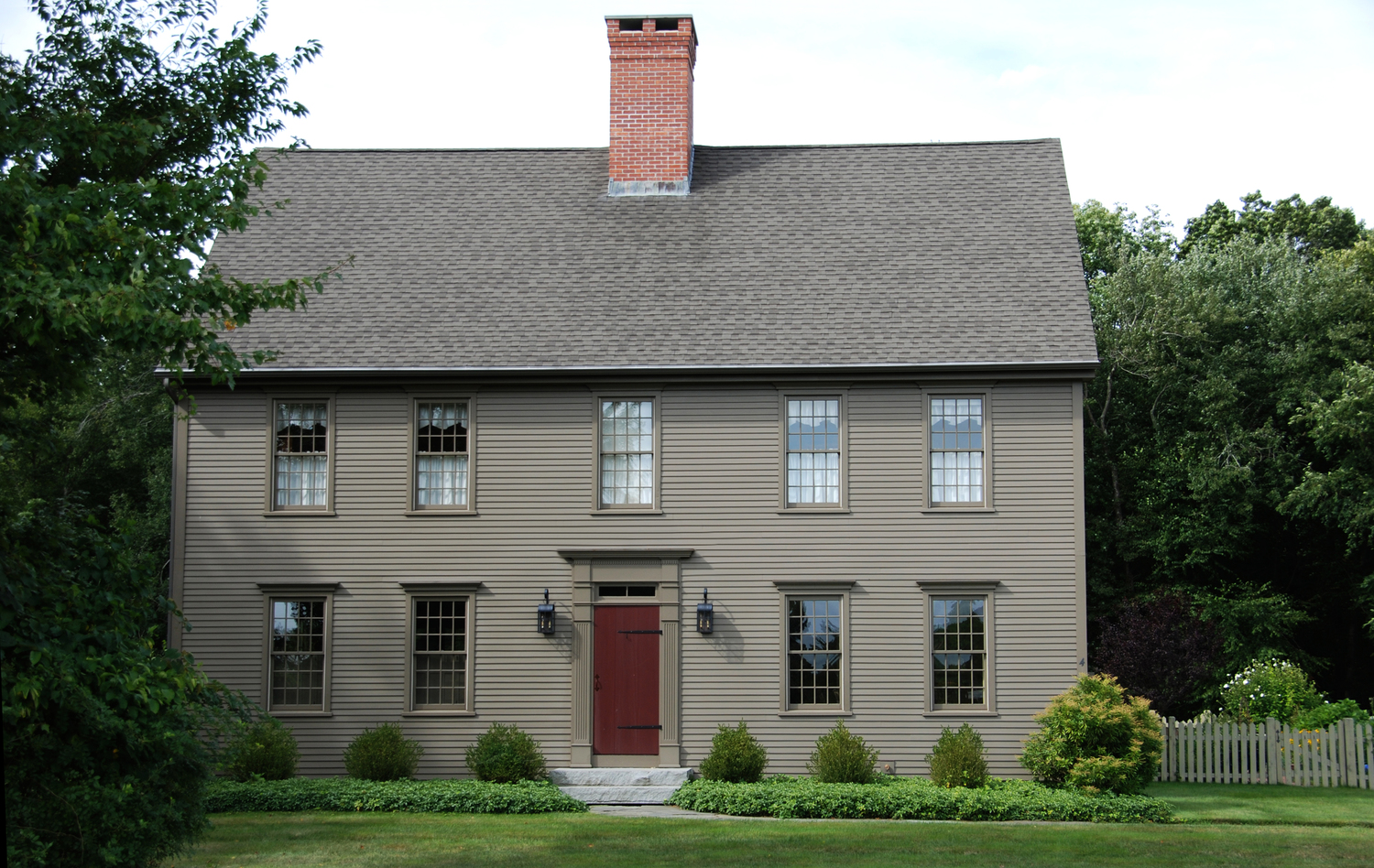 HOME
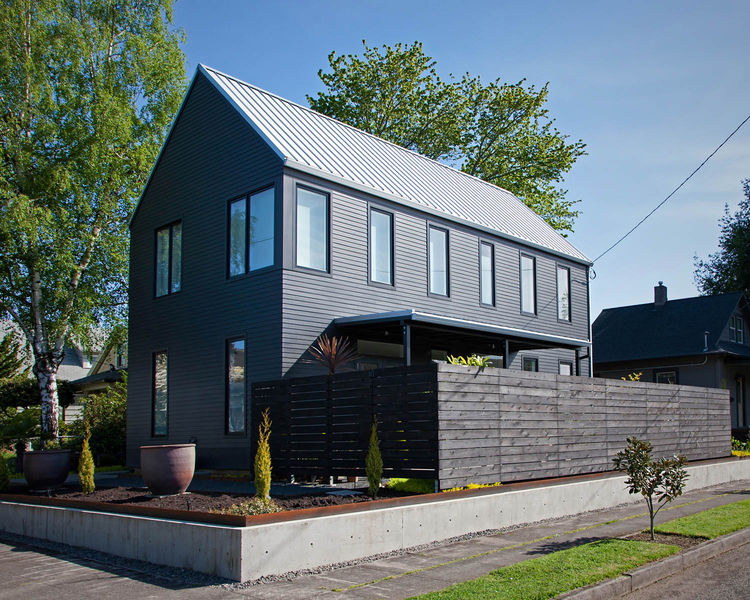 HOME
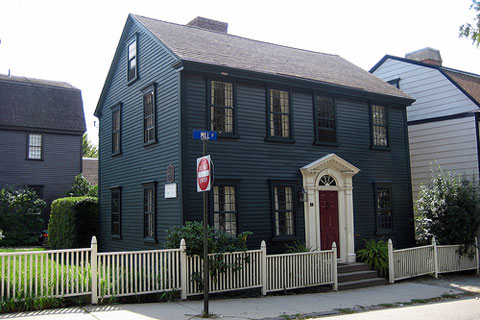 HOME
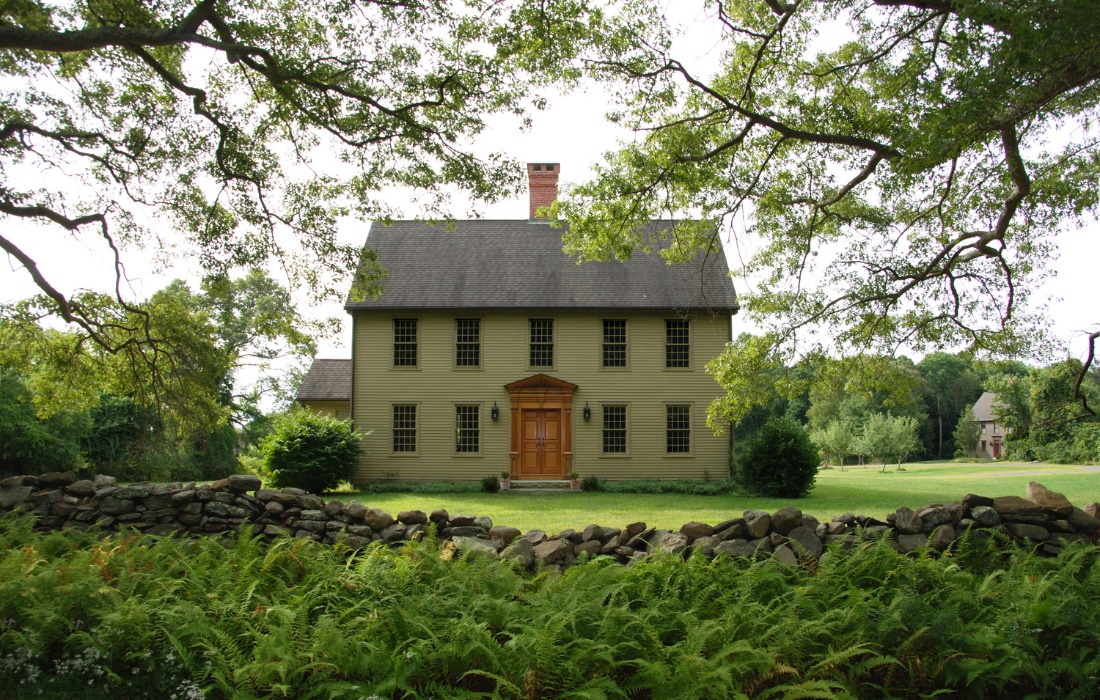 HOME
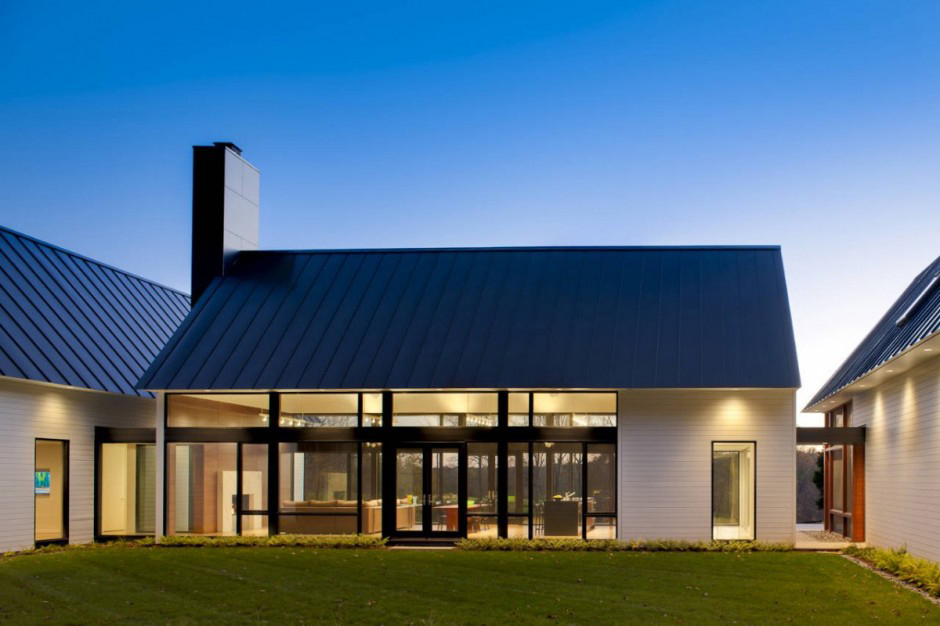 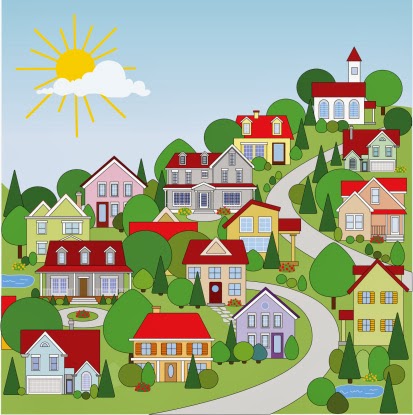 COMMUNITY TYPES
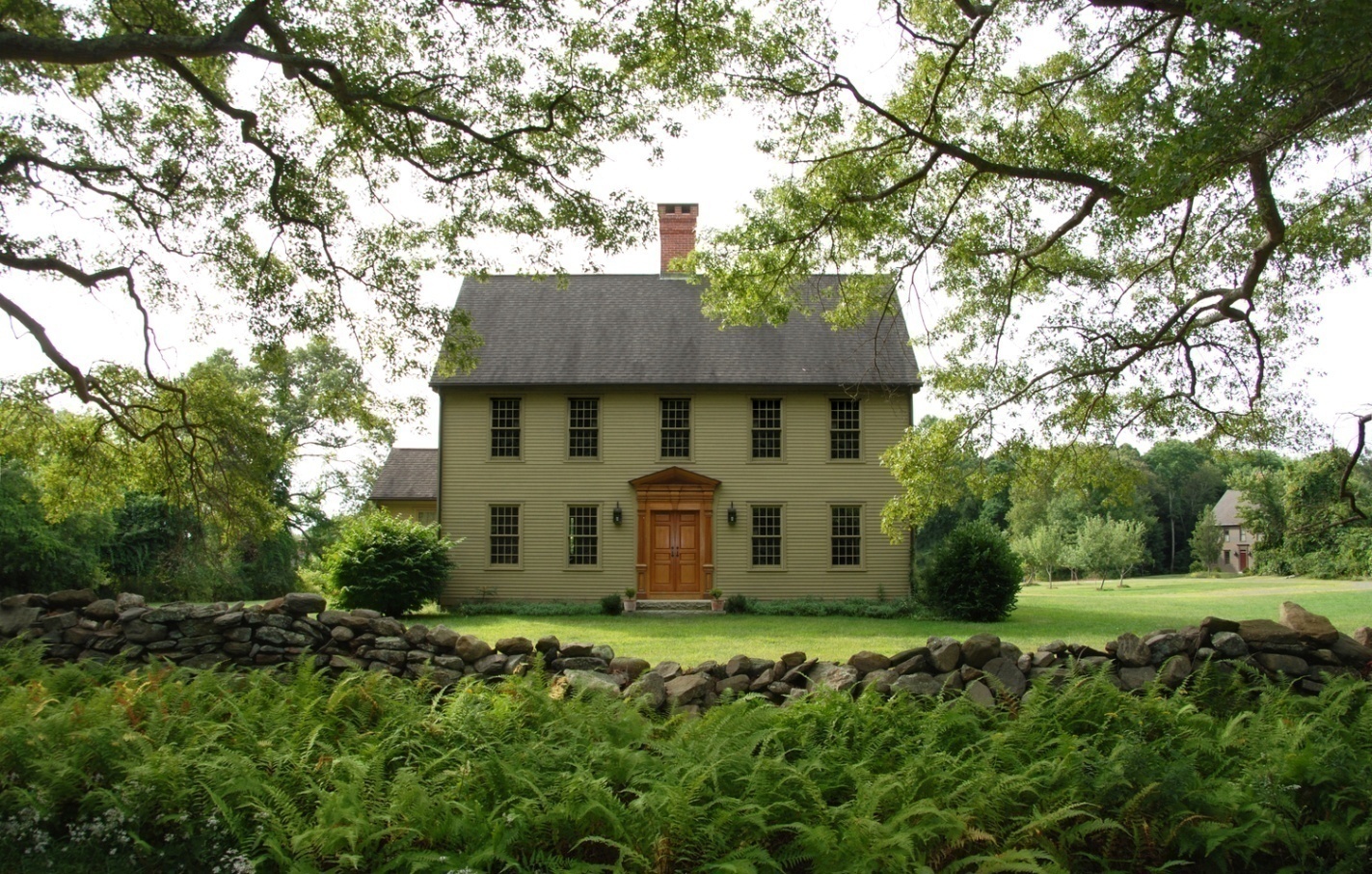 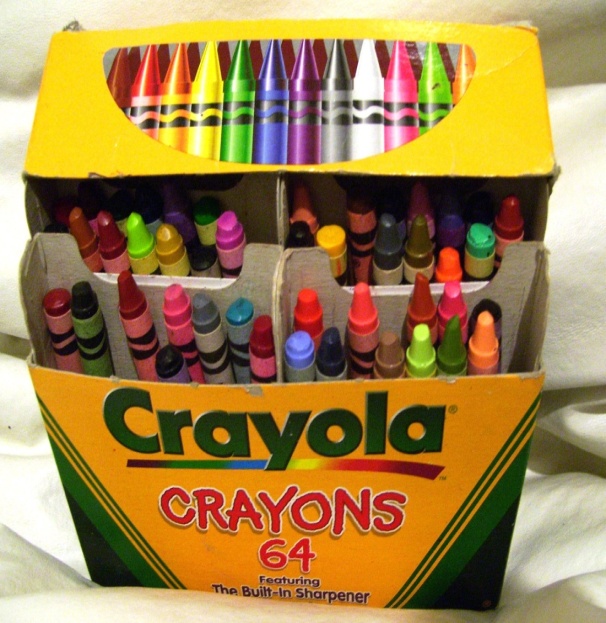 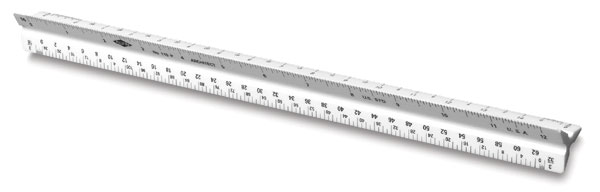 SCALE
HOME
DENSITY
Sub-Urban Community  
Land + Lots + Houses + Shopping + Schools + Parks = Low Density
Semi-Urban  Community
Row Houses + Townhomes + Apartments + Shopping + Schools + Parks = Medium Density
Urban  Community 
Buildings + Condos + Offices + Shopping + Schools + Parks = High Density
Sub-Urban Community  
Land + Lots + Houses + Shopping + Schools + Parks = Low Density
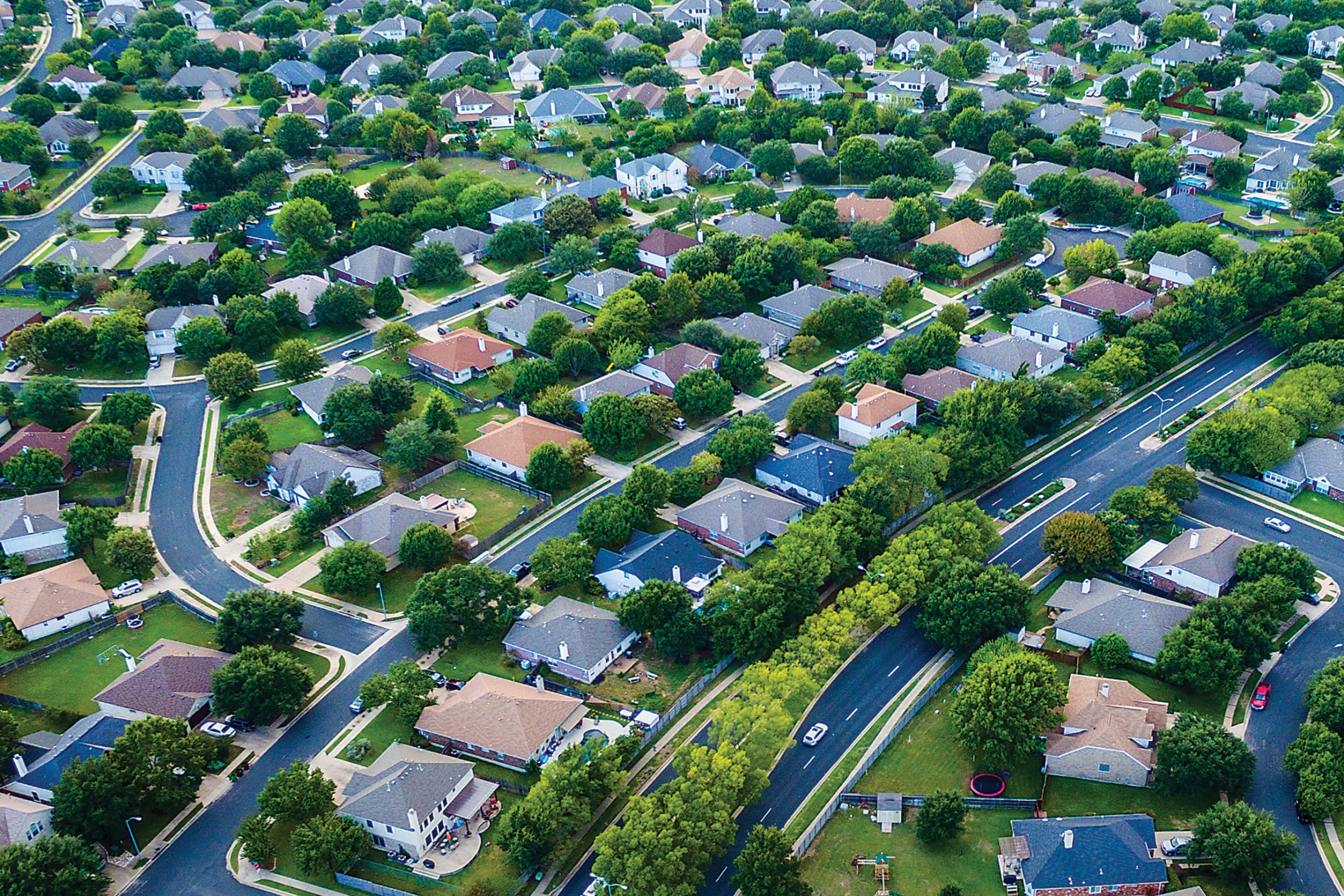 Sub-Urban Community  
Lots + Houses + Shopping + Schools + Parks = Low Density
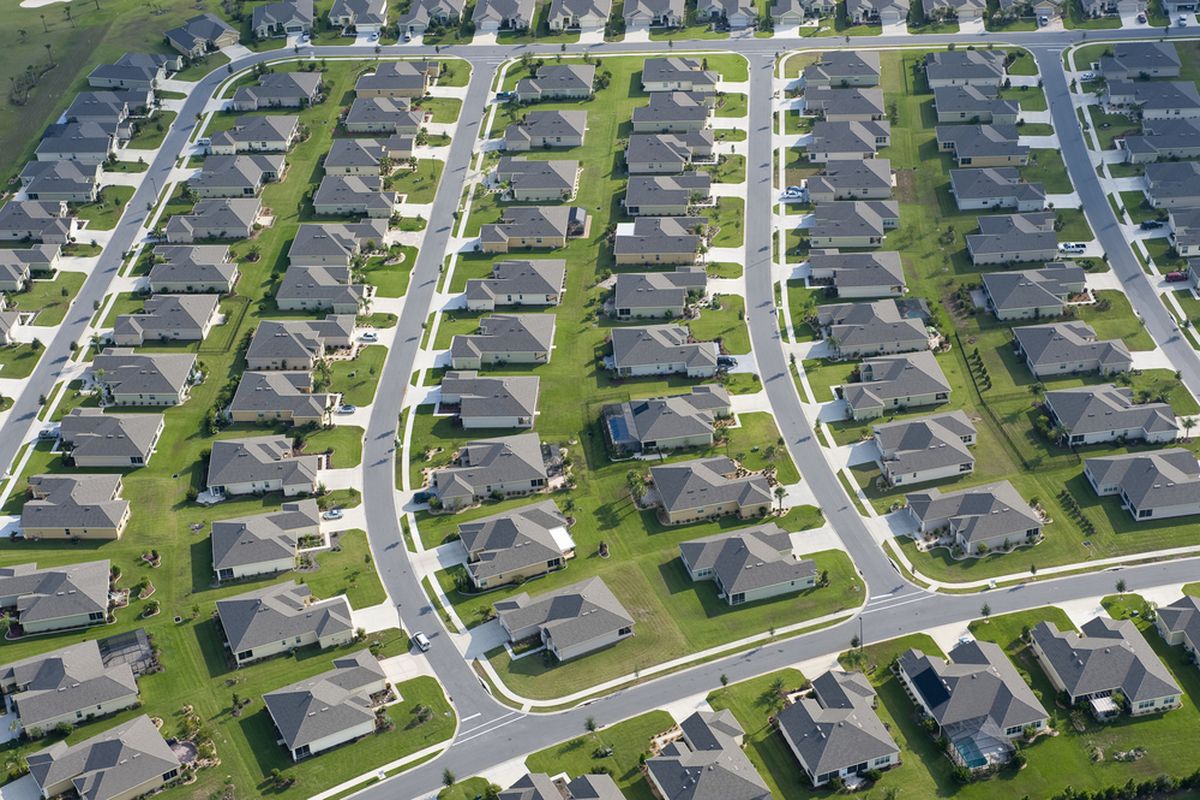 Sub-Urban Community  
Lots + Houses + Shopping + Schools + Parks = Low Density
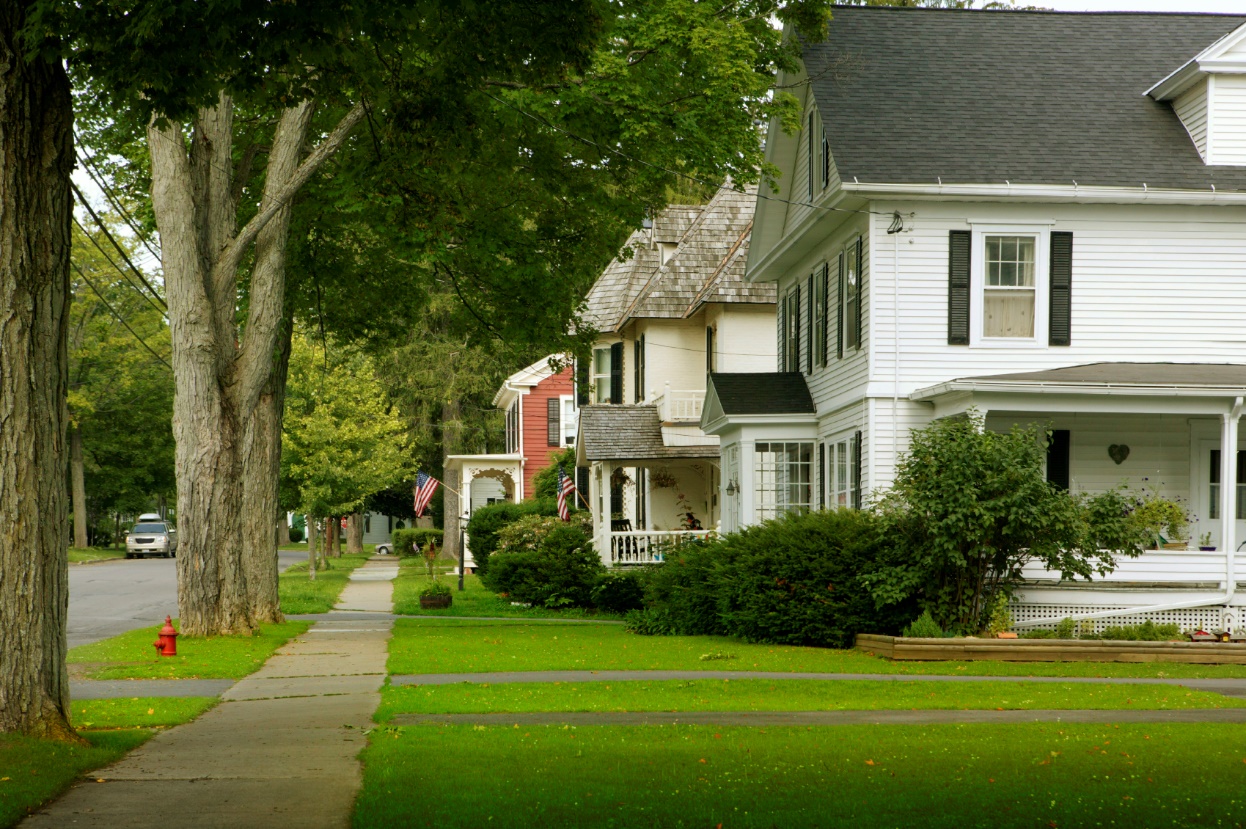 Sub-Urban Community  
Lots + Houses + Shopping + Schools + Parks = Low Density
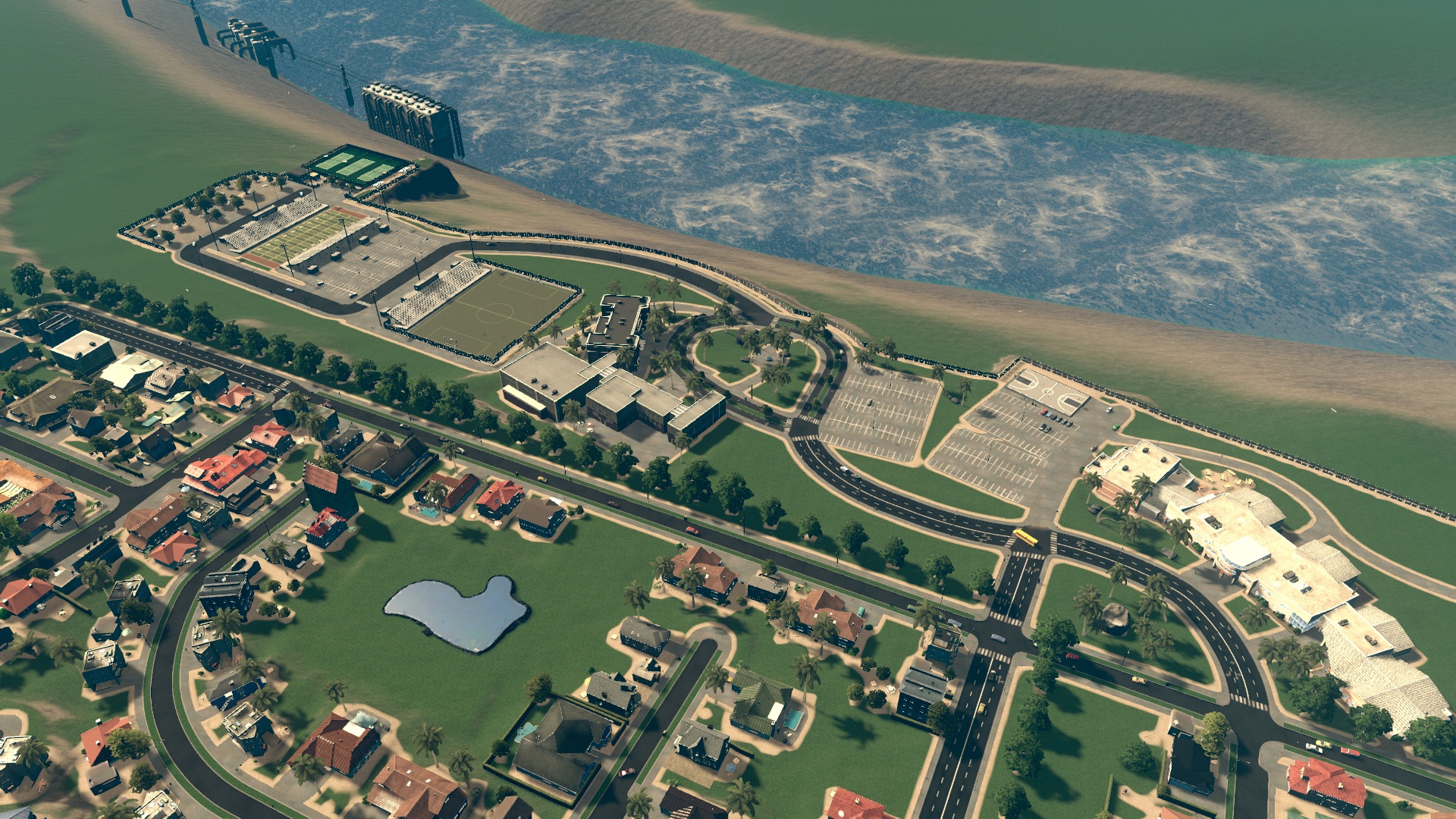 Semi-Urban  Community
Row Houses + Townhomes + Shopping + Schools + Parks = Medium Density
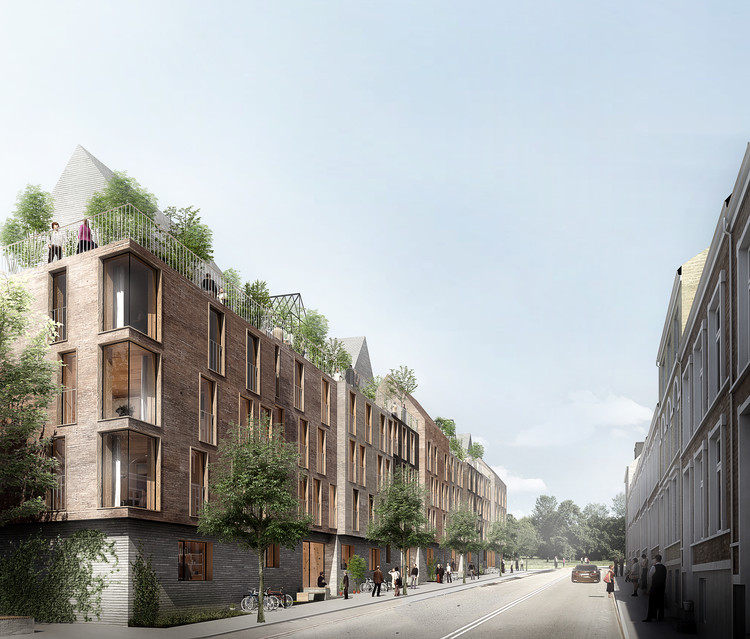 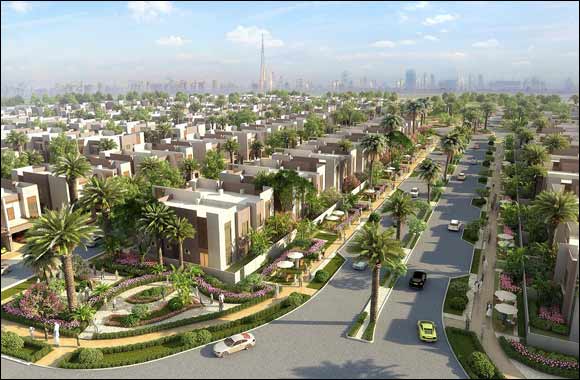 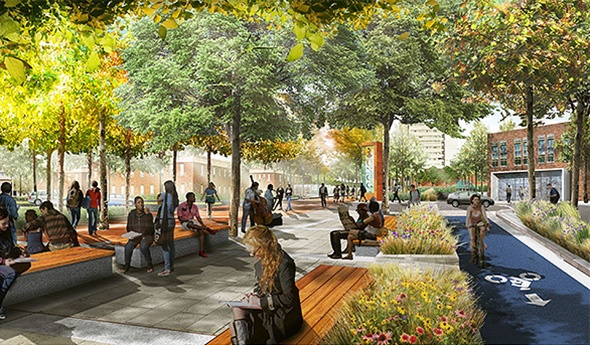 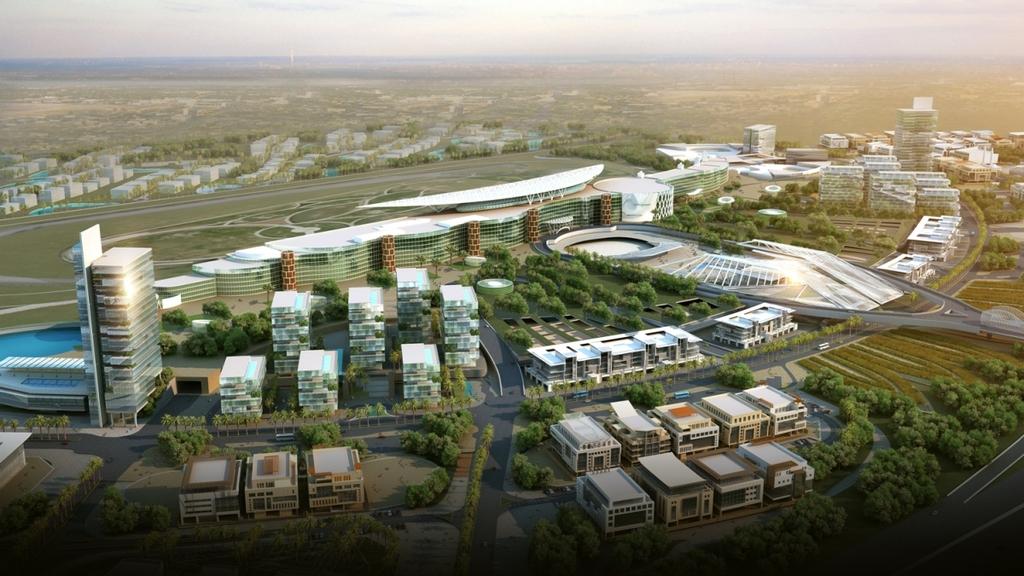 Semi-Urban  Community
Row Houses + Townhomes + Shopping + Schools + Parks = Medium Density
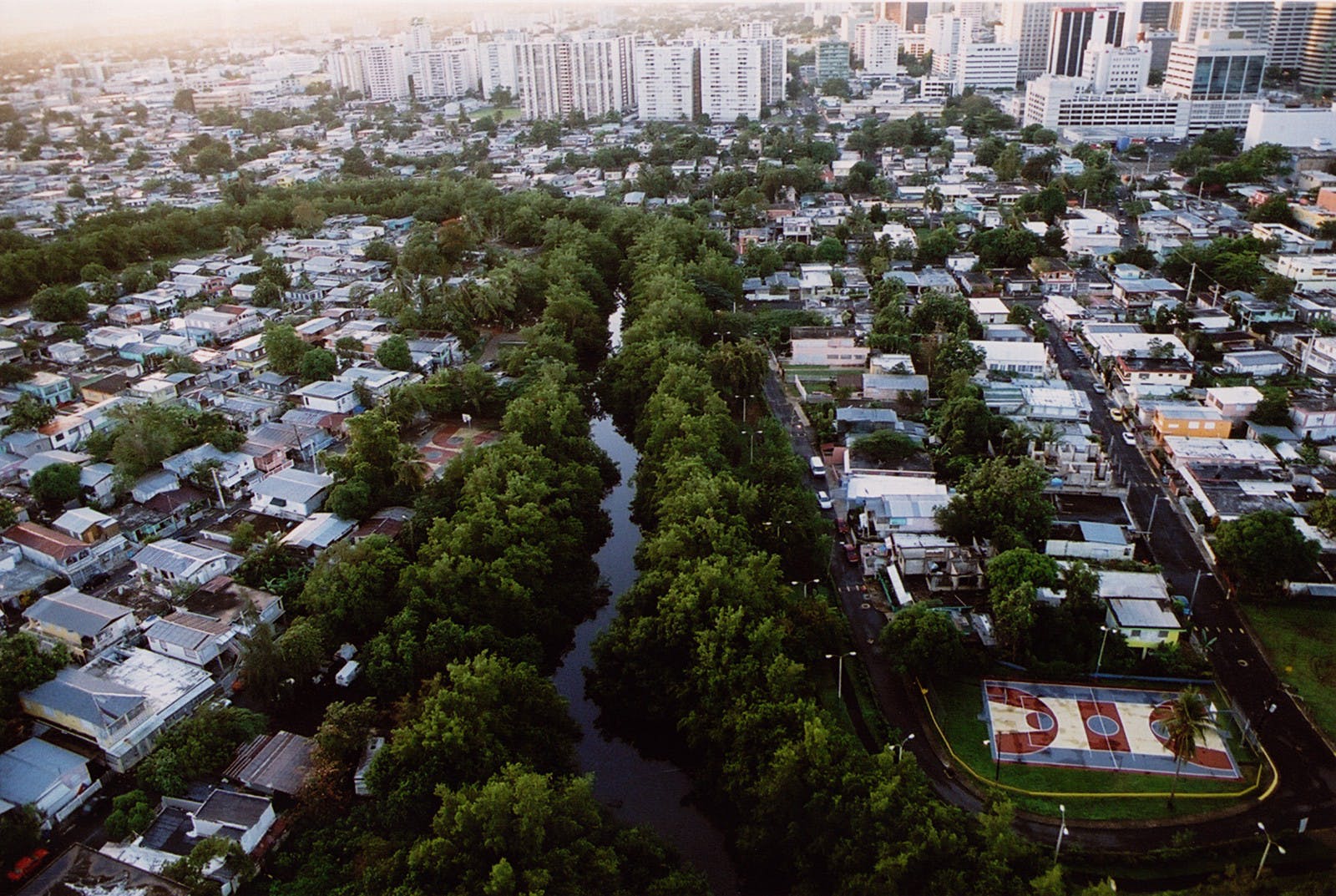 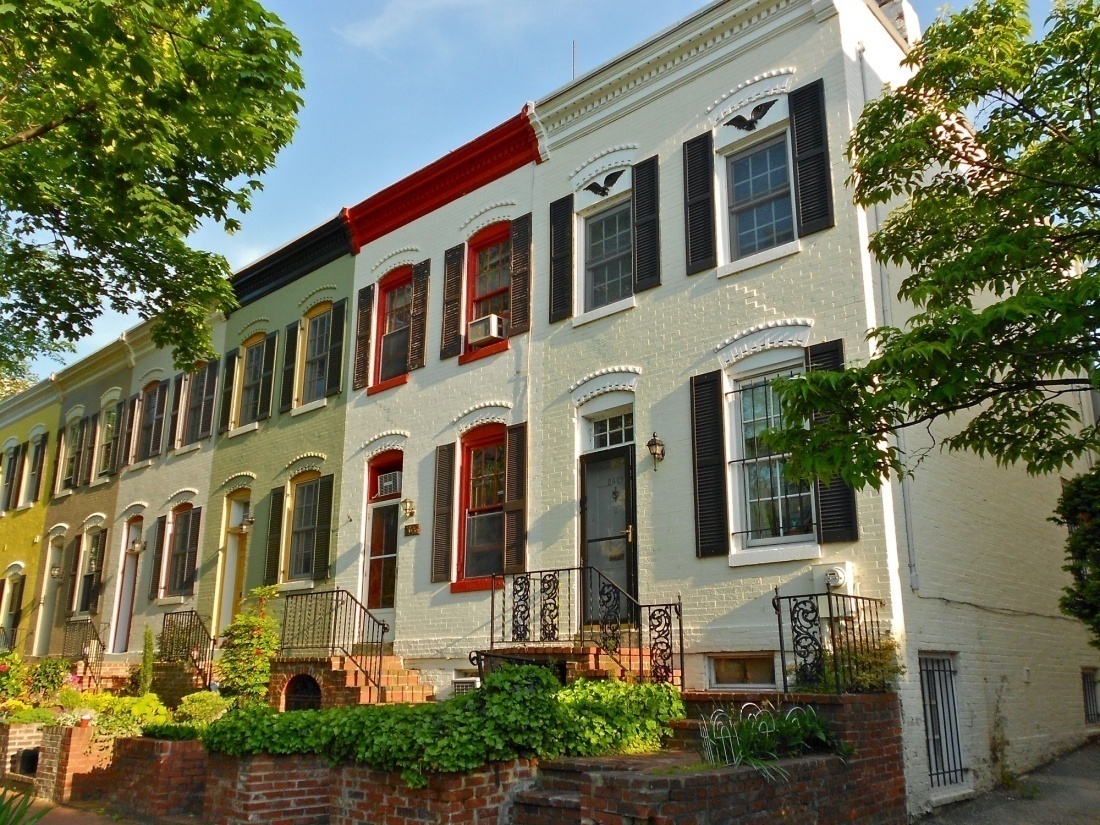 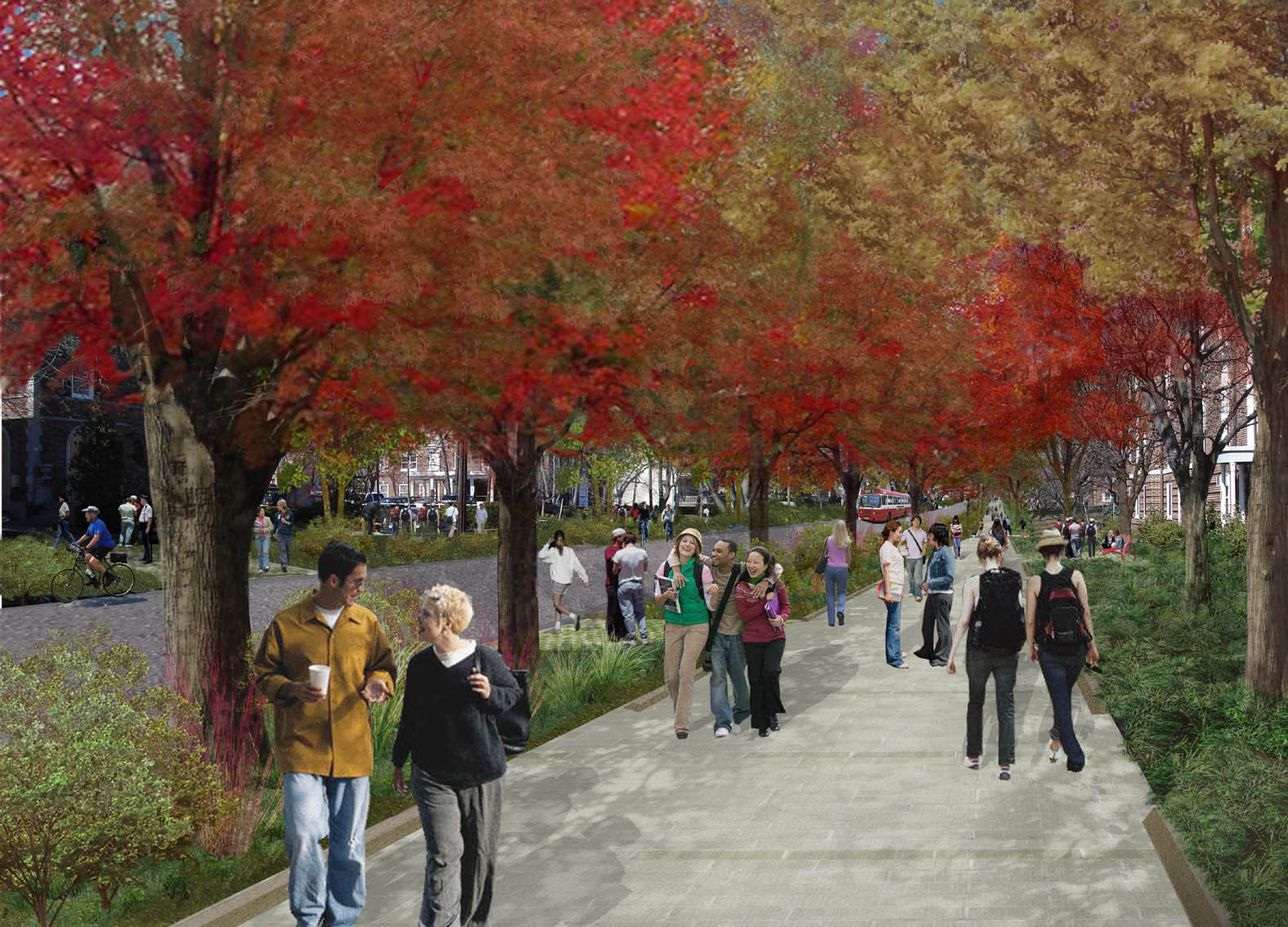 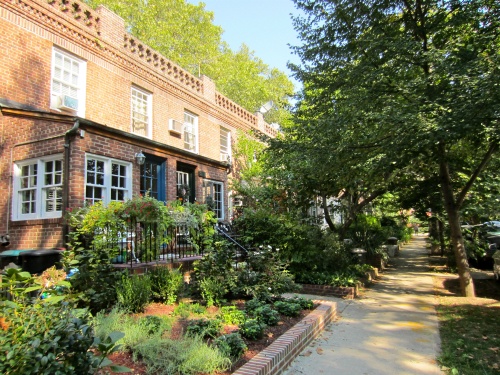 Semi-Urban  Community
Row Houses + Townhomes + Shopping + Schools + Parks = Medium Density
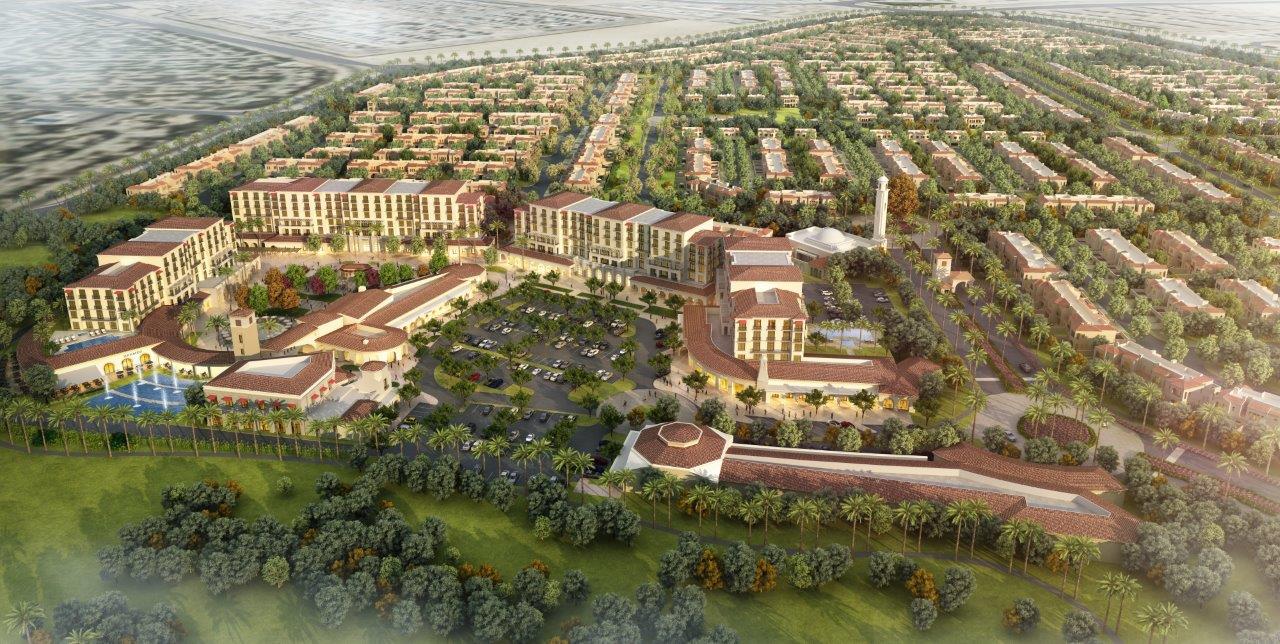 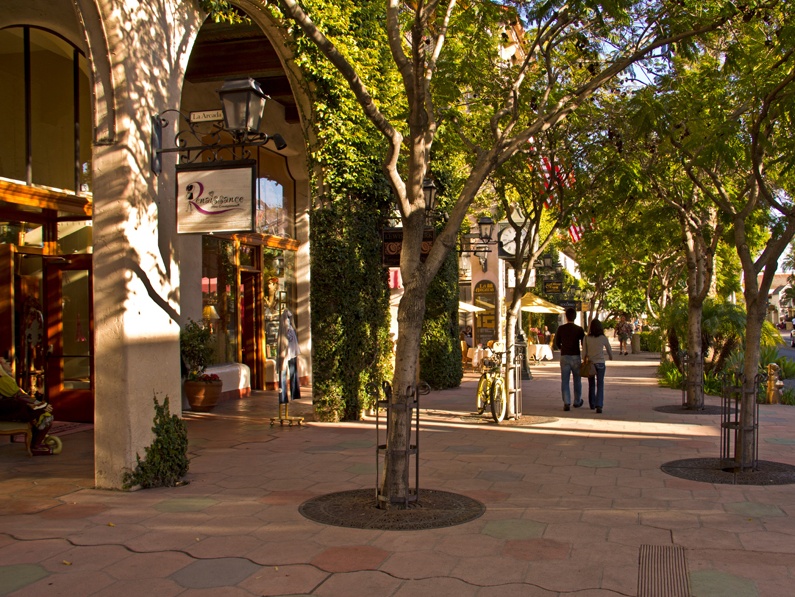 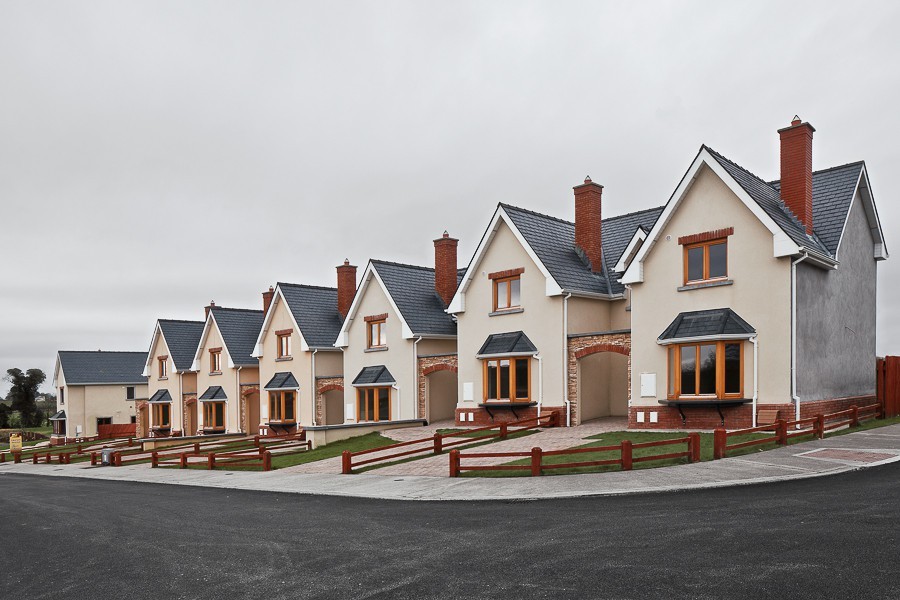 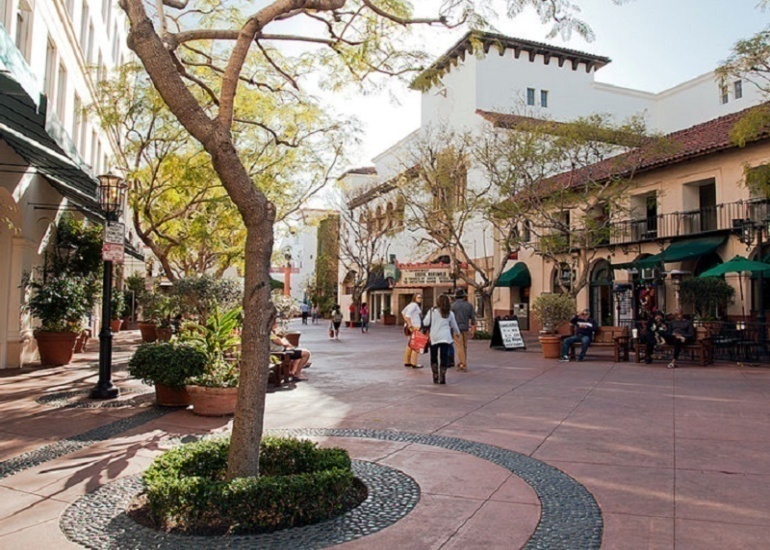 Semi-Urban  Community
Row Houses + Townhomes + Shopping + Schools + Parks = Medium Density
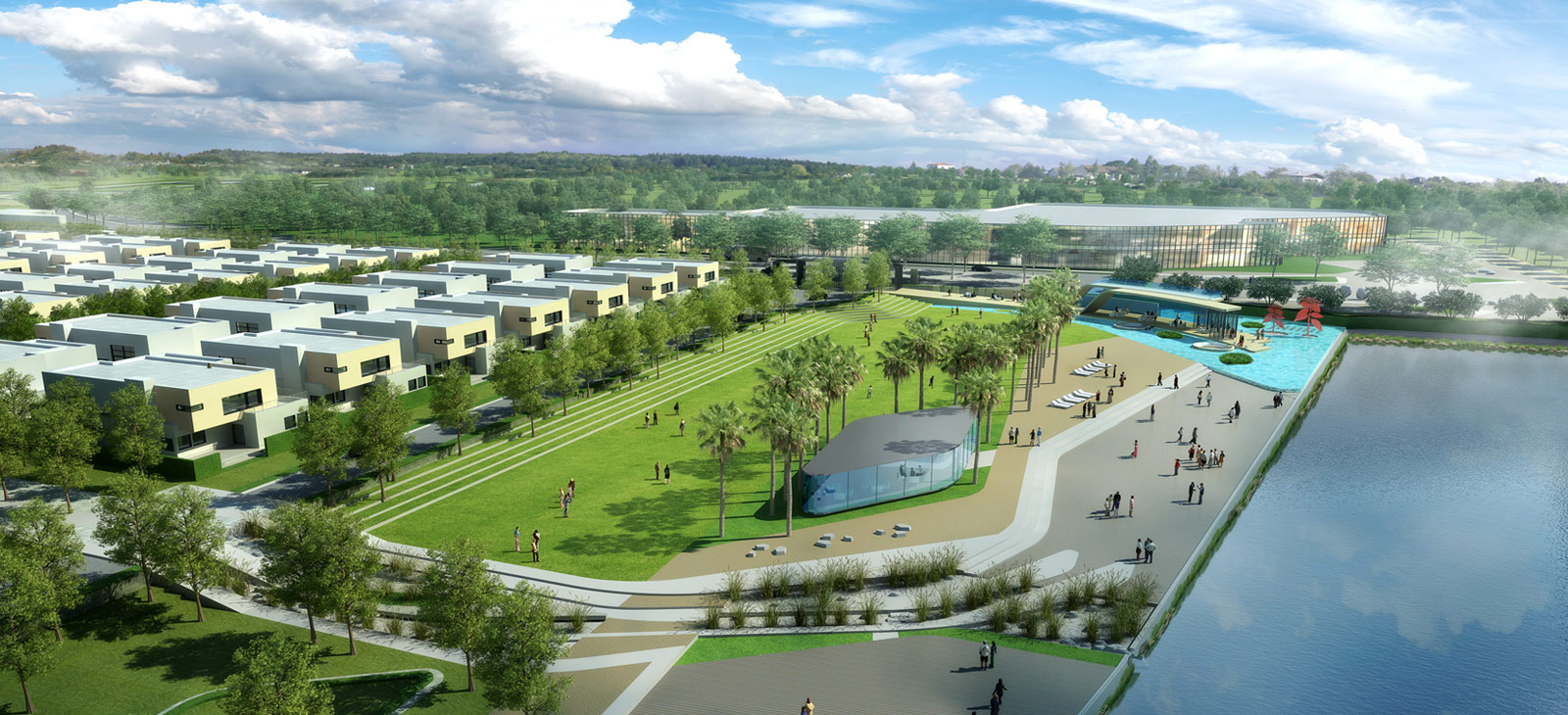 Semi-Urban  Community
Row Houses + Townhomes + Shopping + Schools + Parks = Medium Density
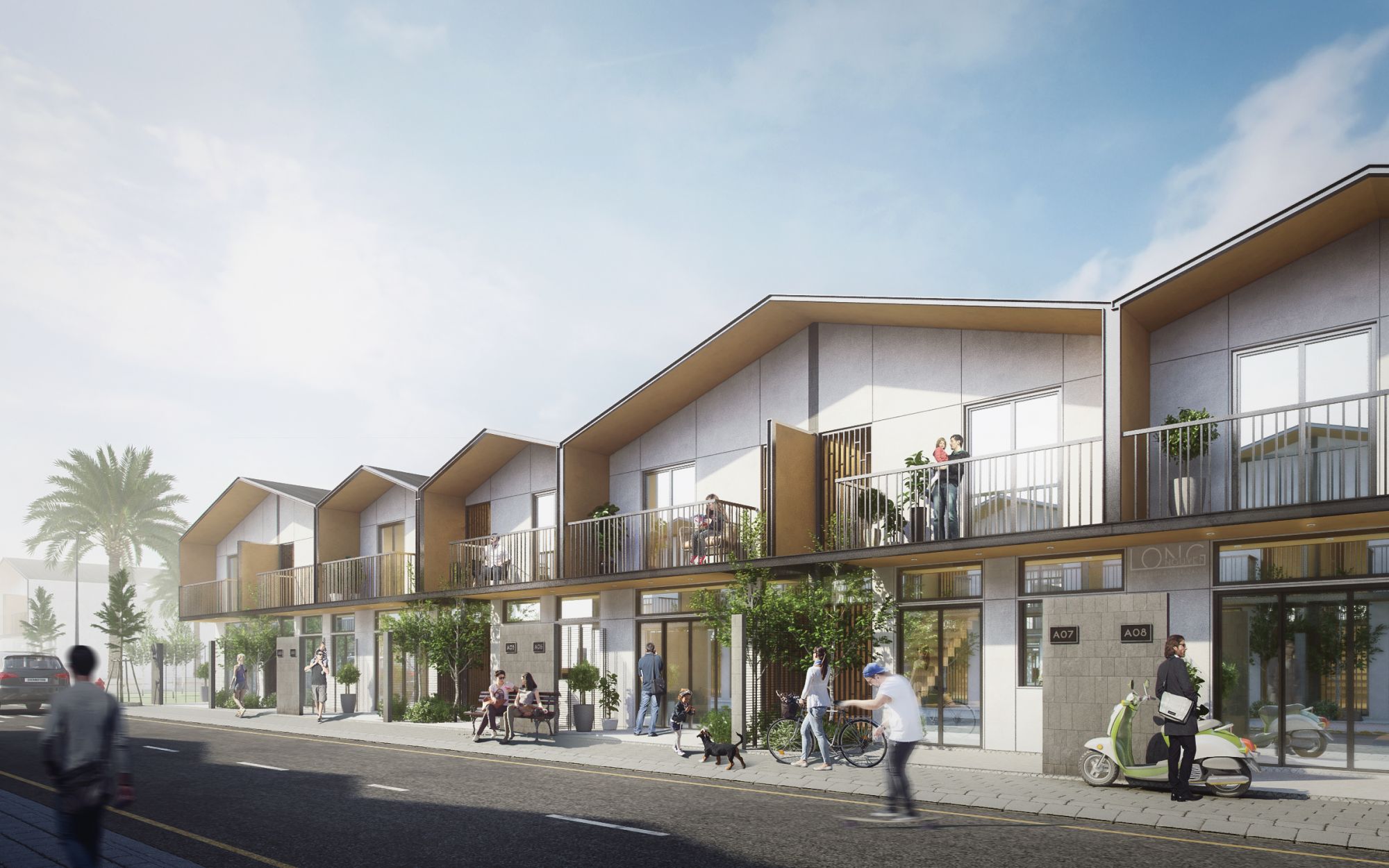 Urban  Community 
Buildings + Apartments + Shopping + Schools + Parks = High Density
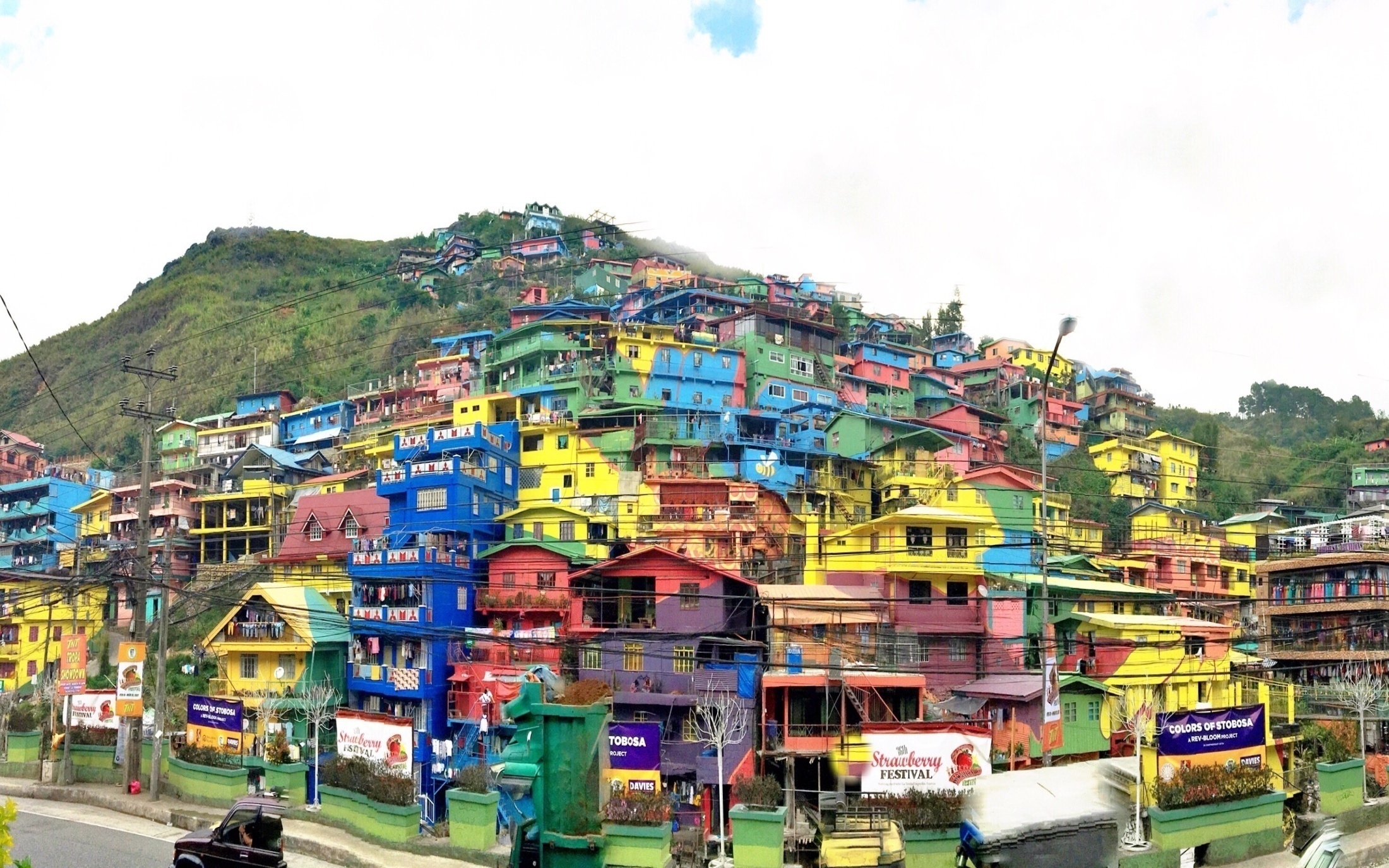 Urban  Community 
Buildings + Apartments + Shopping + Schools + Parks + Stadiums = High Density
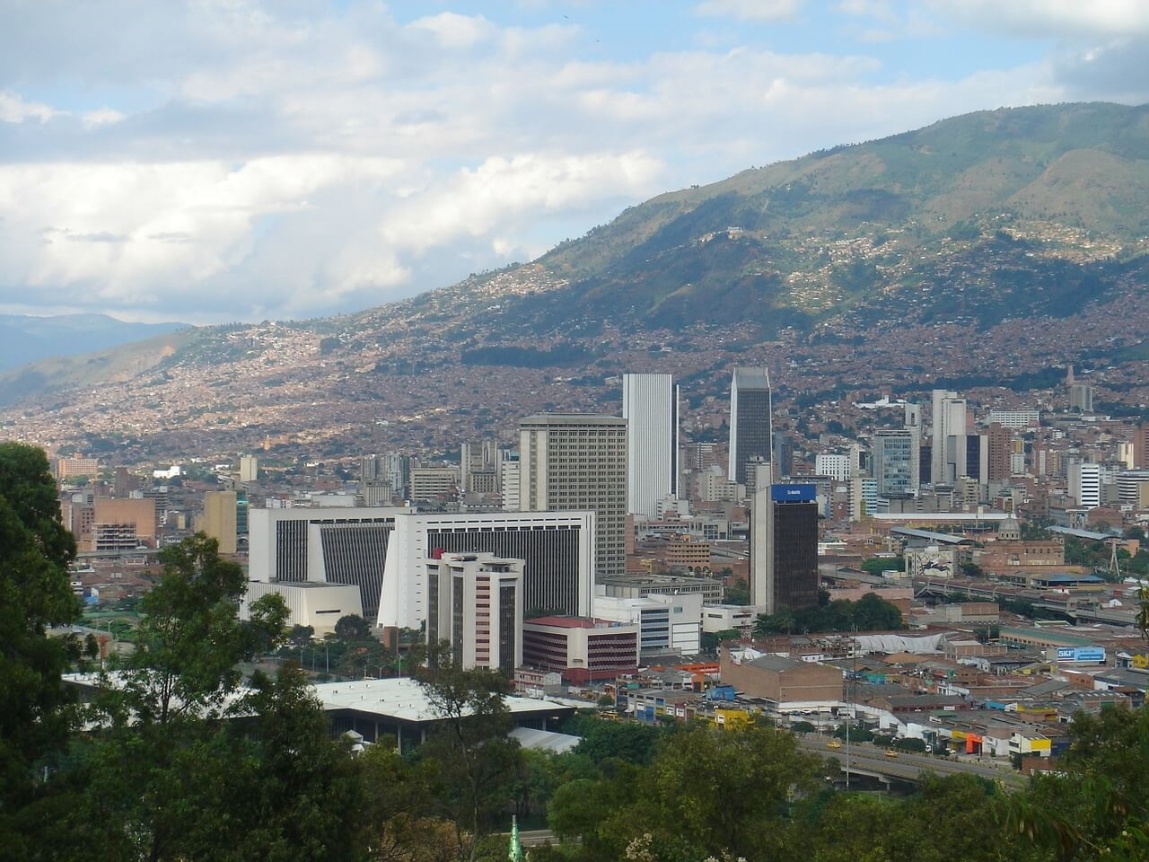 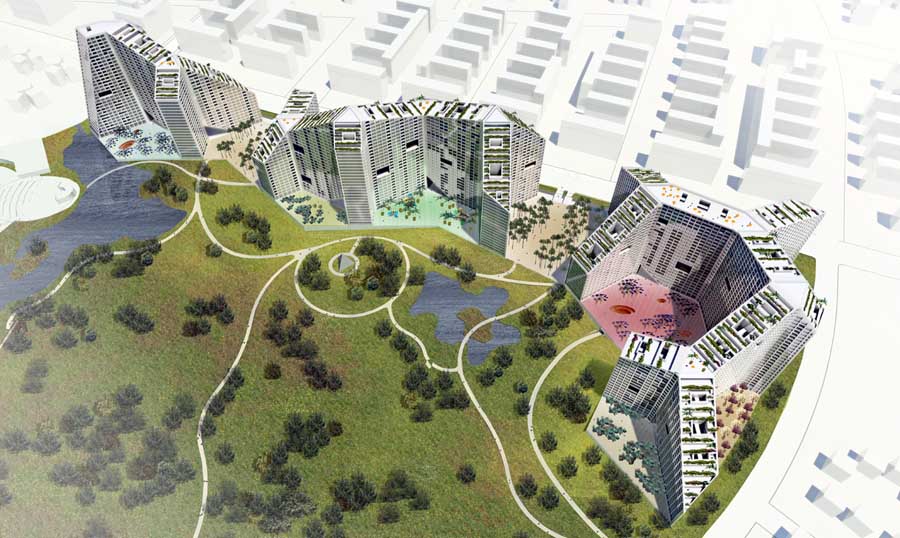 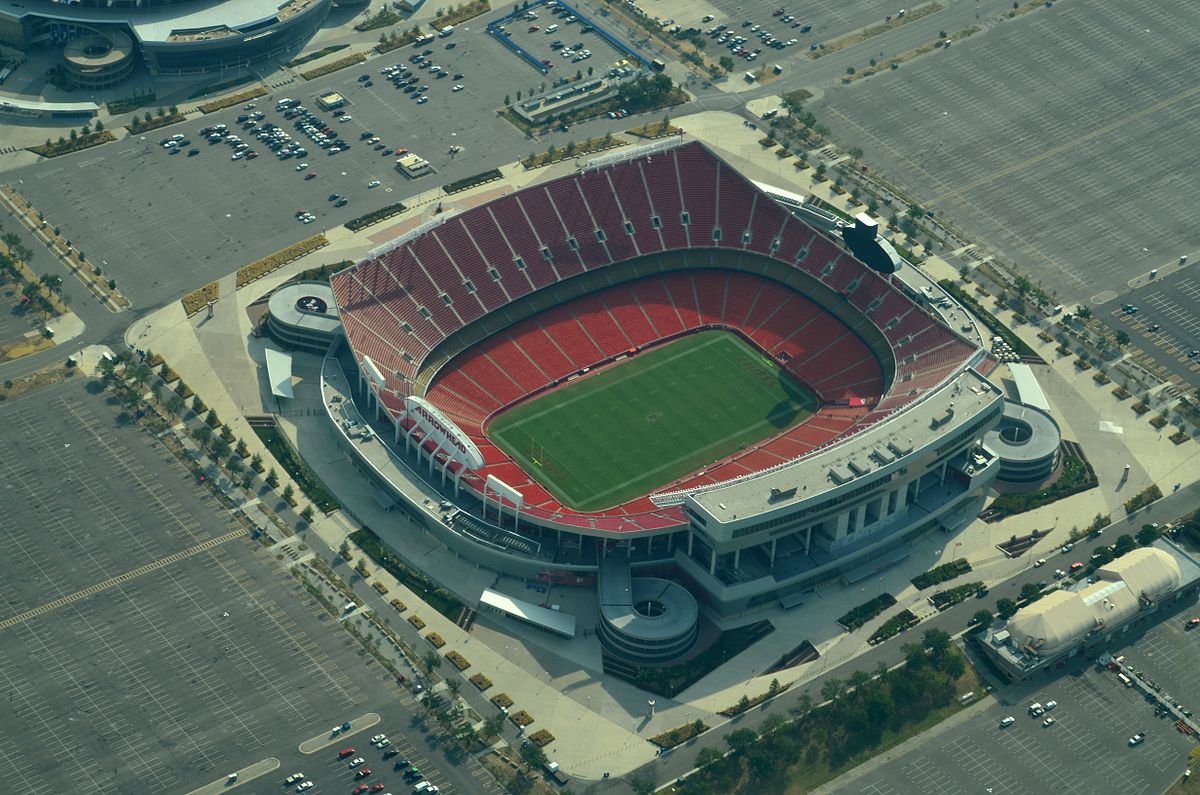 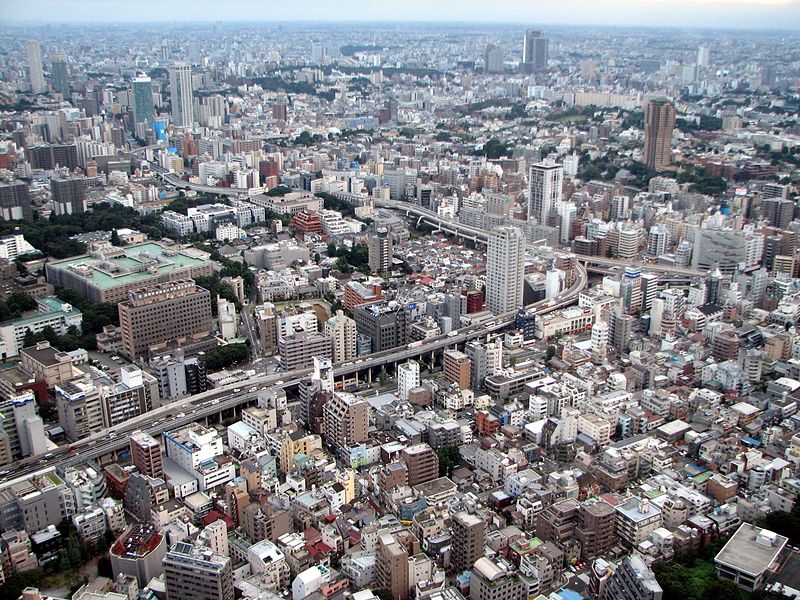 Urban  Community 
Buildings + Apartments + Shopping + Schools + Parks + Stadiums = High Density
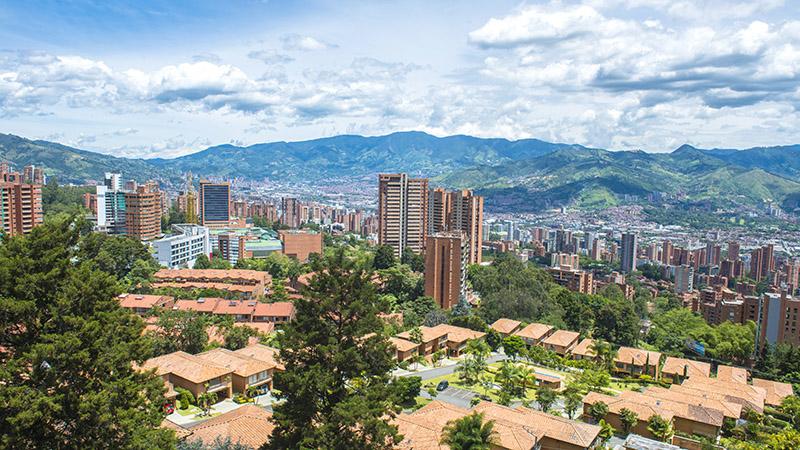 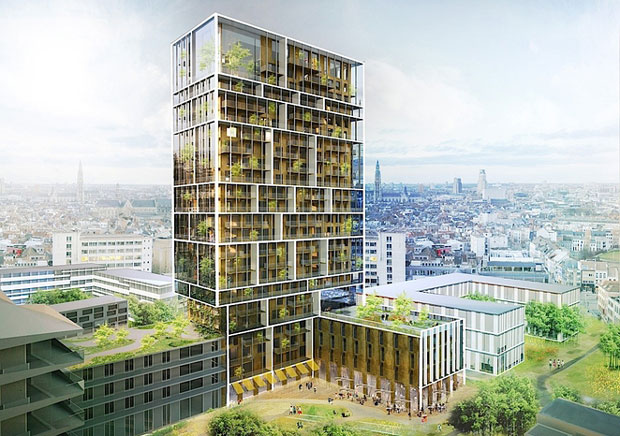 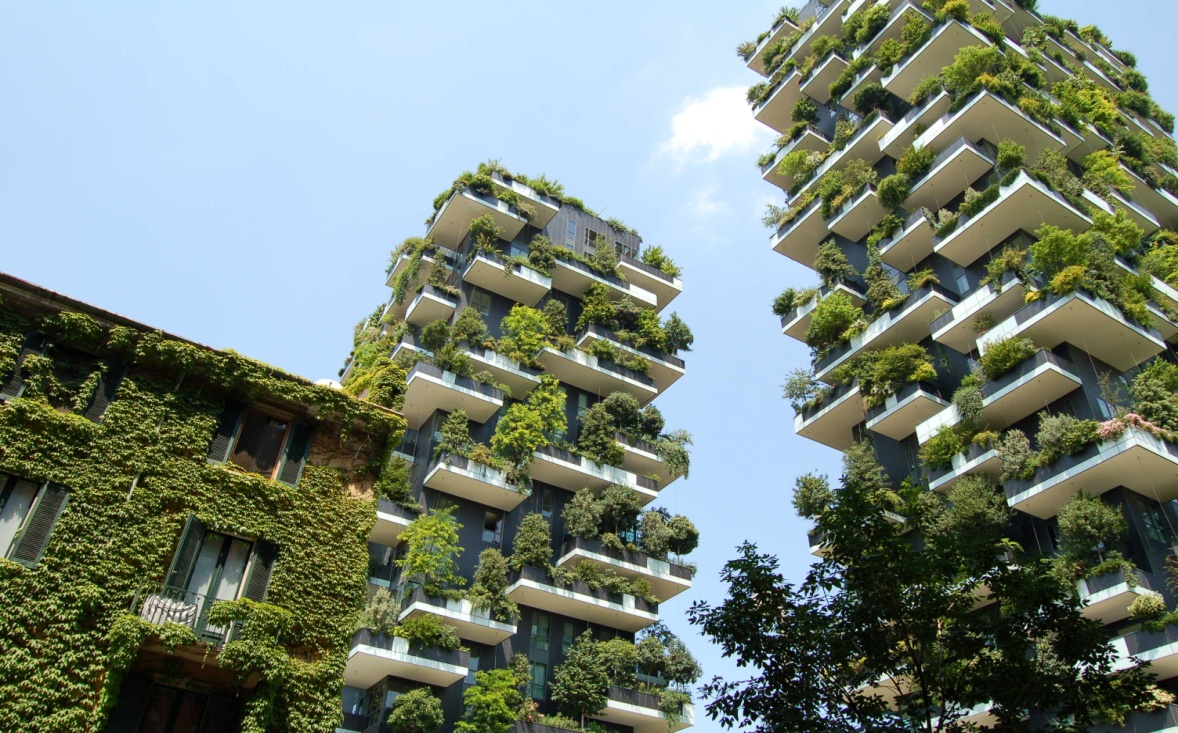 Urban  Community 
Buildings + Apartments + Shopping + Schools + Parks + Stadiums = High Density
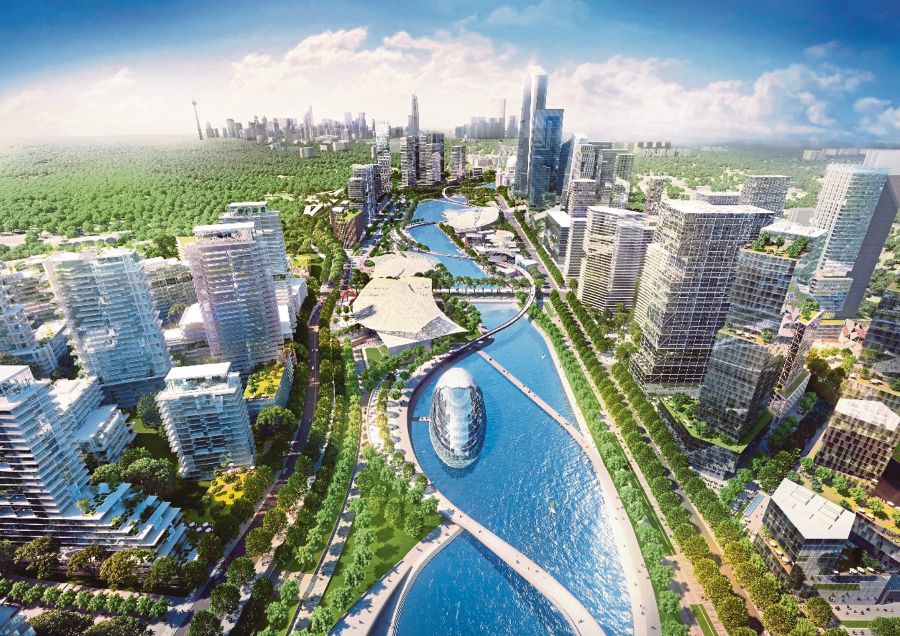 Urban  Community 
Buildings + Apartments + Shopping + Schools + Parks + Stadiums = High Density
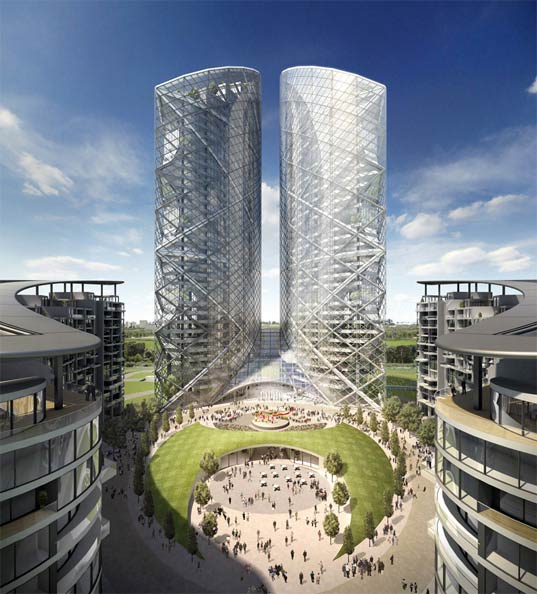 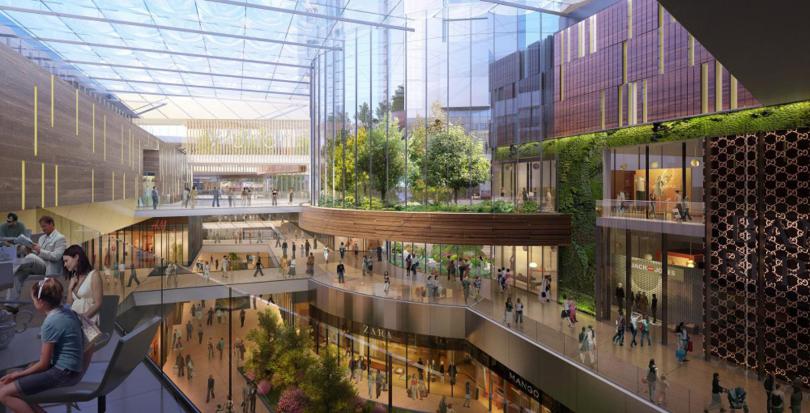 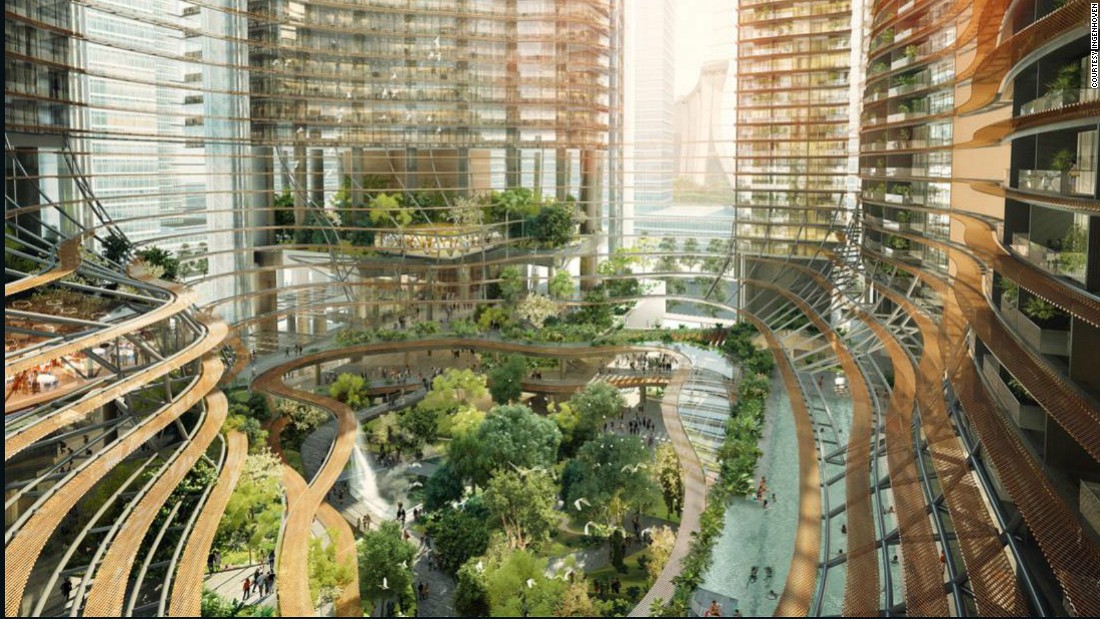 Urban  Community 
Buildings + Apartments + Shopping + Schools + Parks + Stadiums = High Density
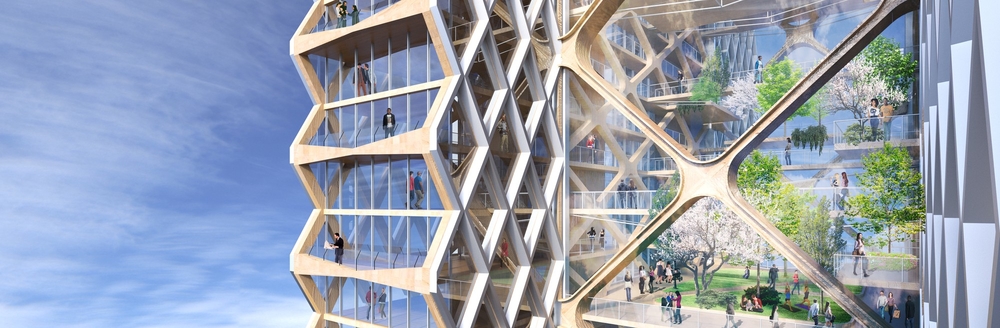 Urban  Community 
Buildings + Apartments + Shopping + Schools + Parks + Stadiums = High Density
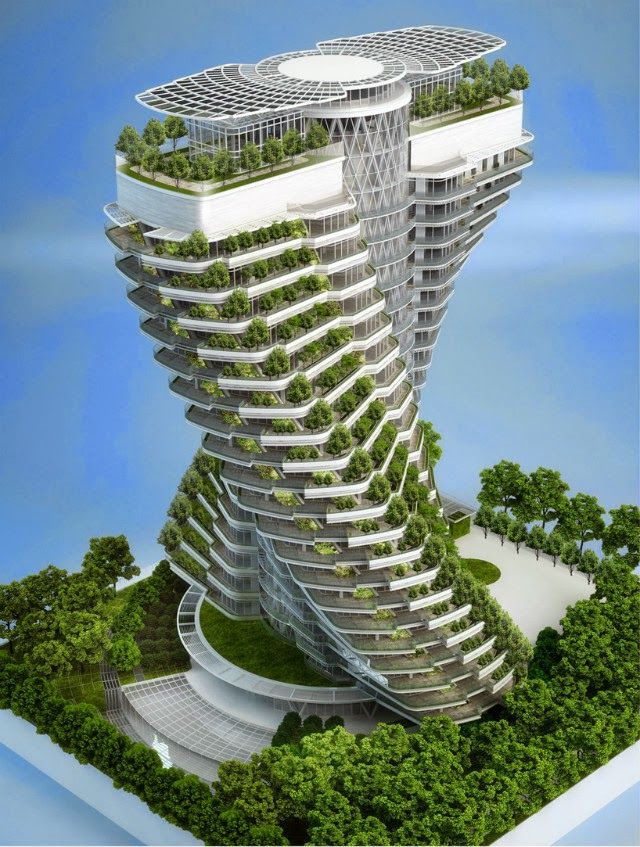 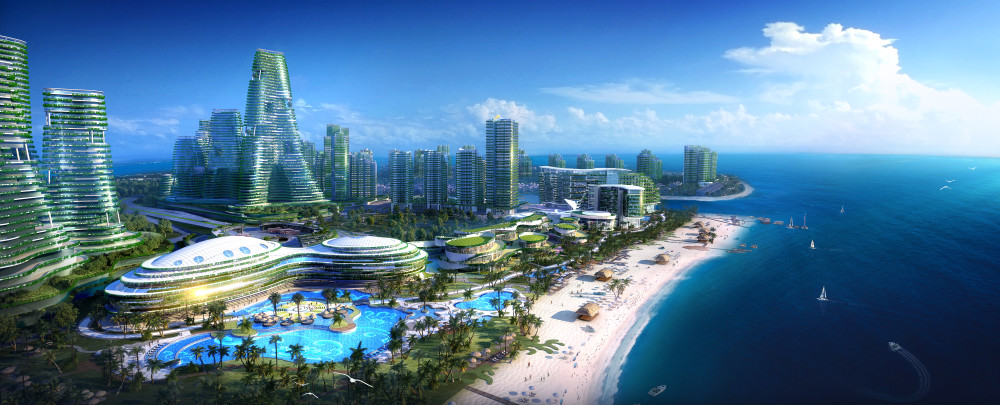 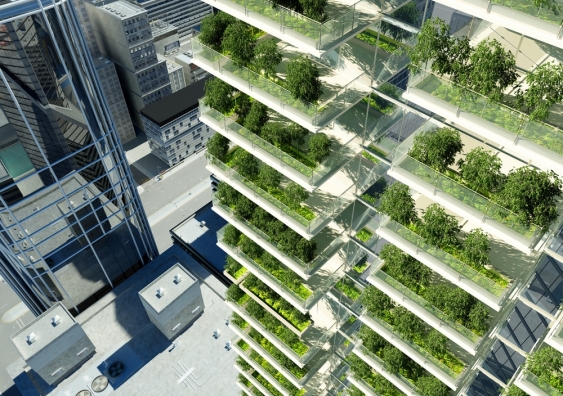 ARCHITECTURE
DENSITY               COMMUNITY                                     SCALE                    HOME
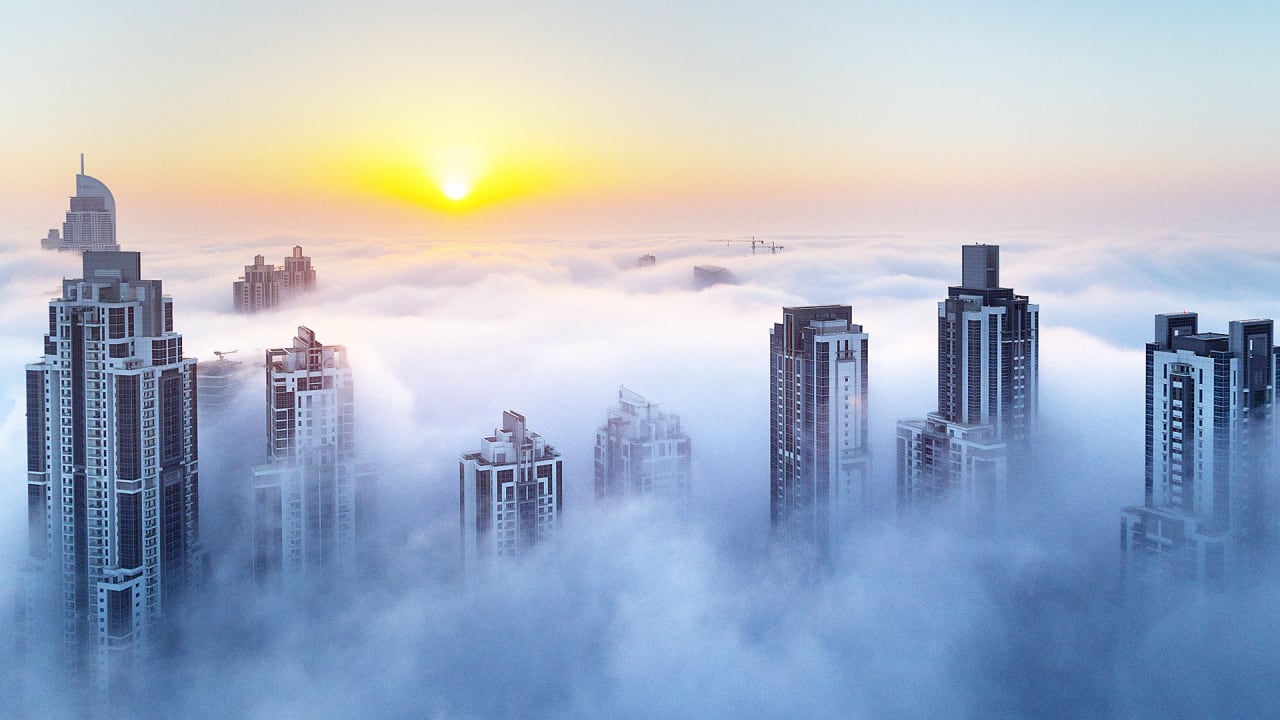